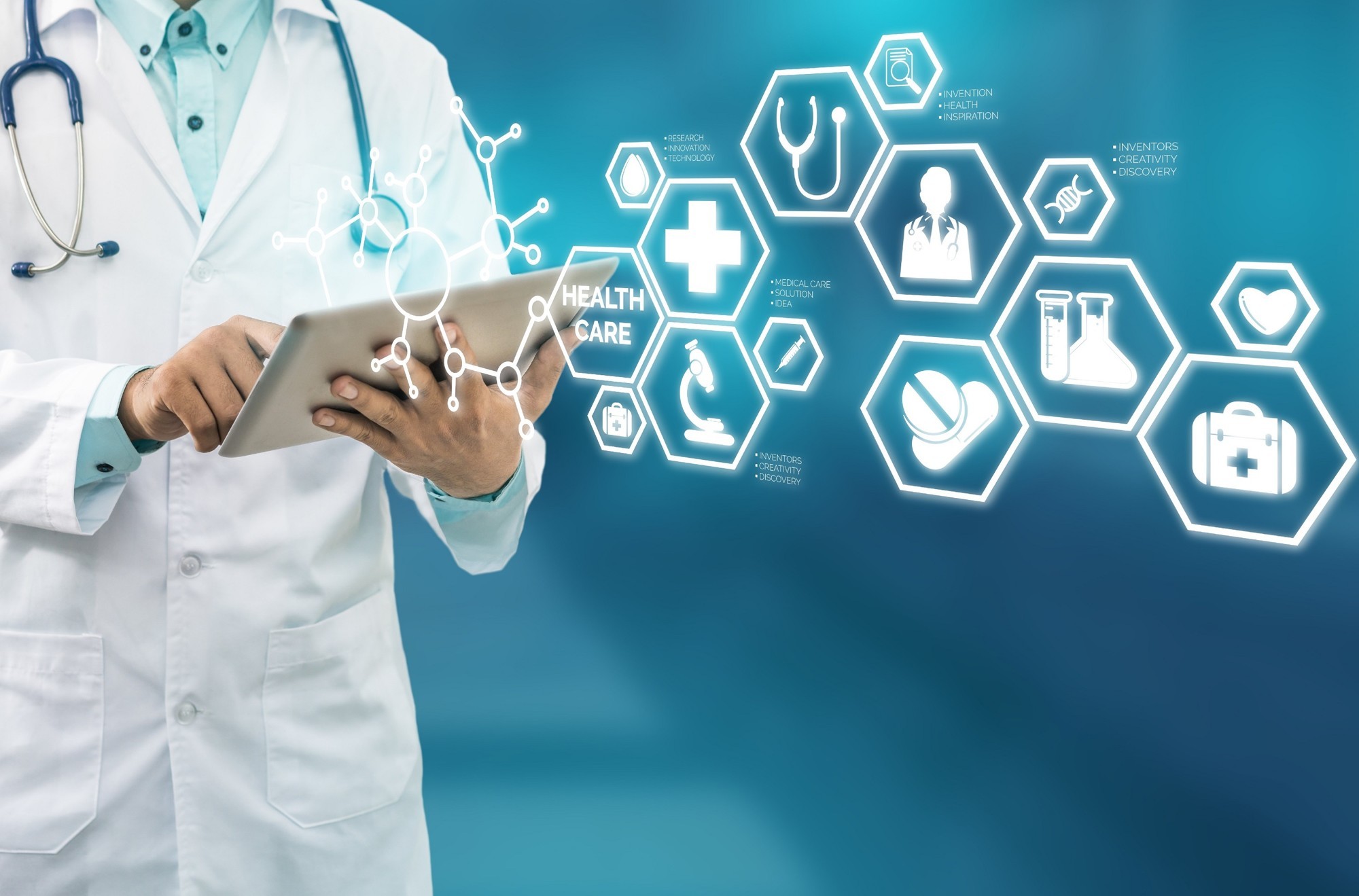 Отчет главного врача 
ГБУЗ г. Москвы ГП № 170 ДЗМ

Полуниной Ирины Станиславовны
врача высшей категории, кандидата медицинских наук

 О работе поликлиники в 2021 году
и задачах на 2022 год
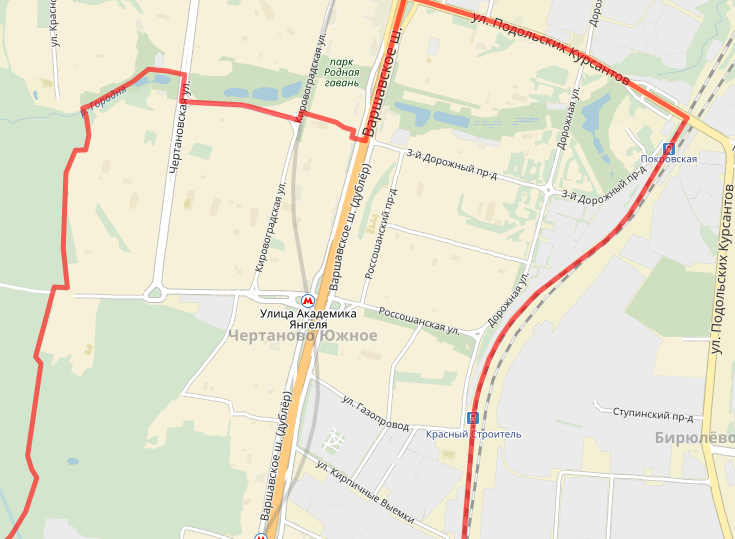 ГП №170
1300 посещений/смену
Филиал 2
Филиал 1
741
посещений/смену
750
посещений/смену
29 терапевтических
участков
23
участка
19
участков
Филиал 3
500
посещений/смену
28
участков
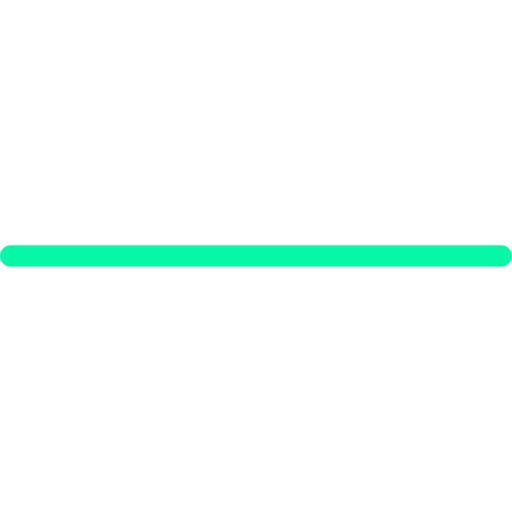 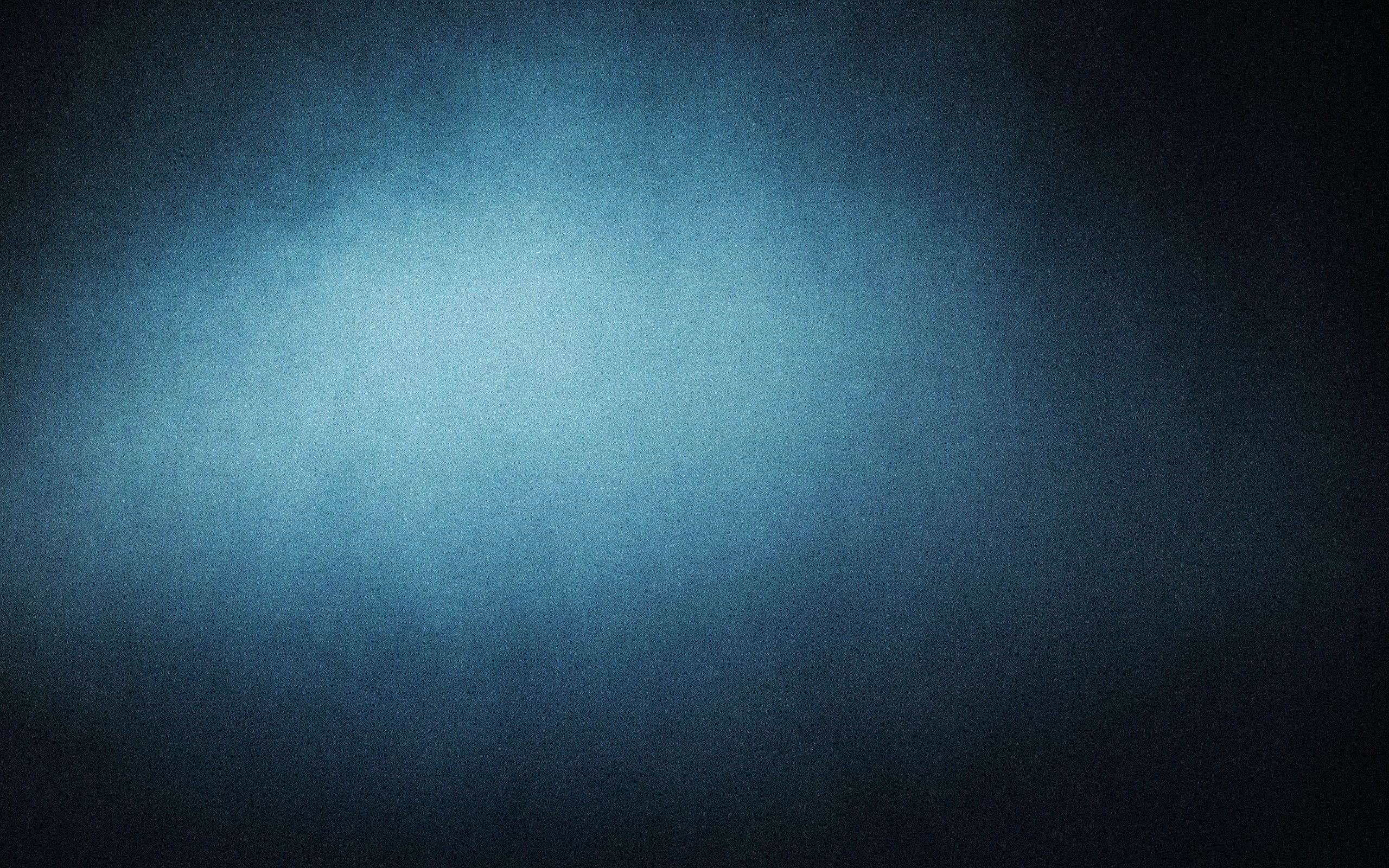 УКОМПЛЕКТОВАННОСТЬ КАДРАМИ
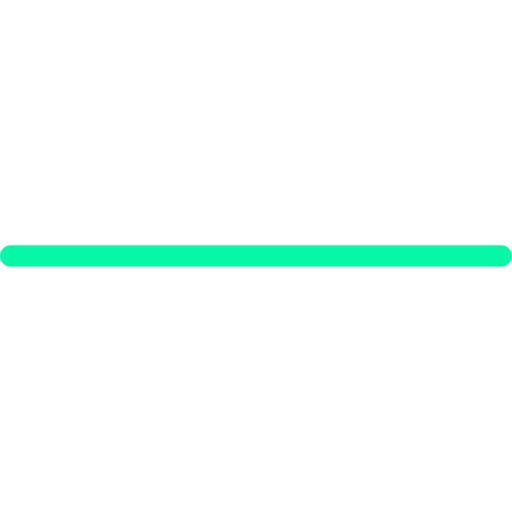 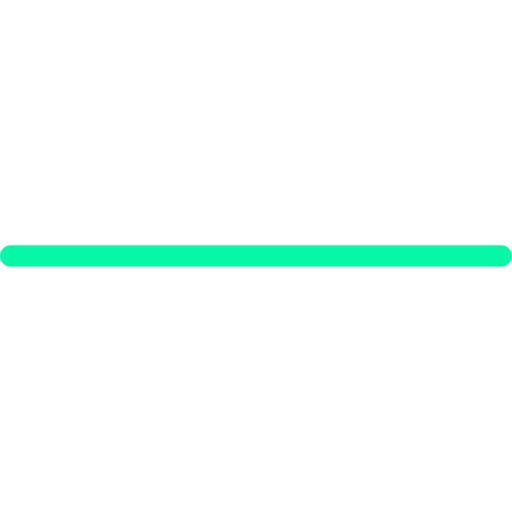 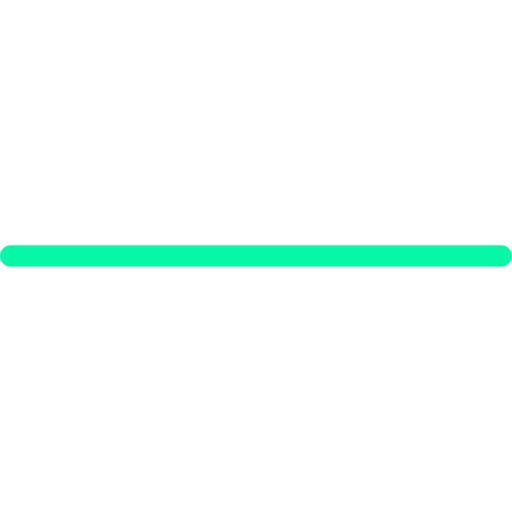 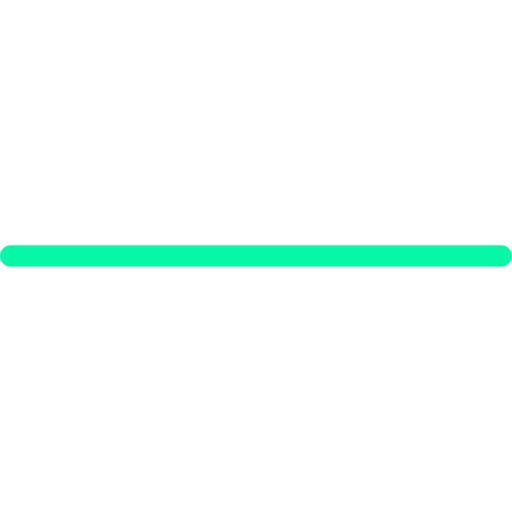 Средняя укомплектованность врачами-специалистами – 90%
Средняя укомплектованность СМП – 80%
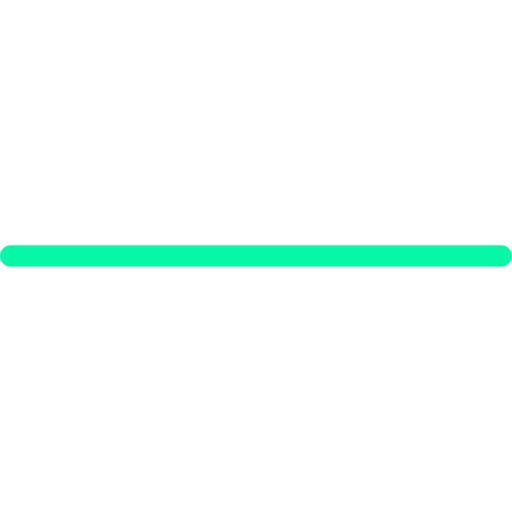 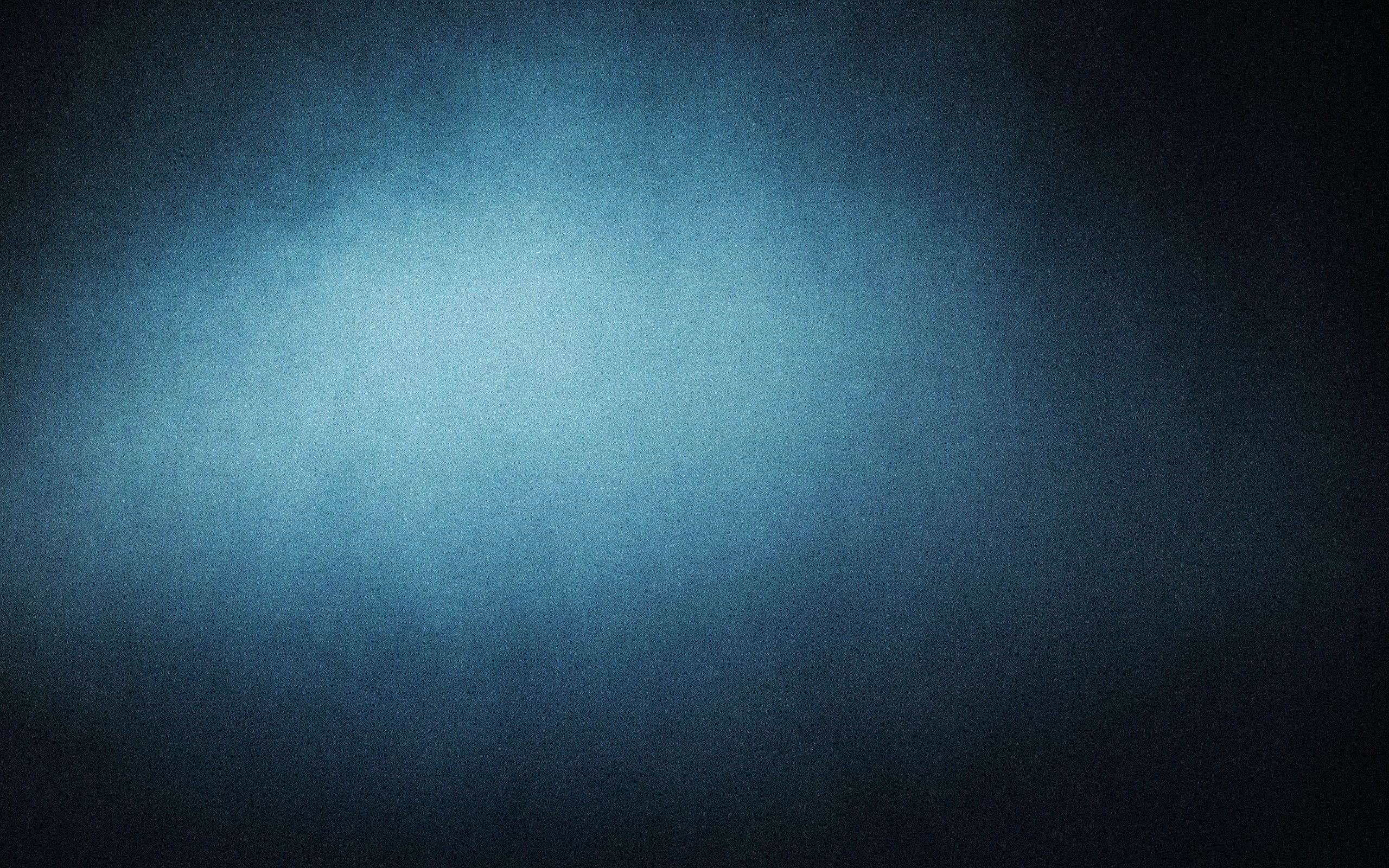 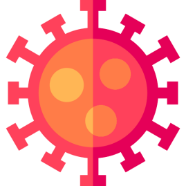 ИССЛЕДОВАТЕЛЬСКИЙ ЦЕНТР
Создан клинический центр по исследованию вакцины от коронавируса «Гам-КОВИД-Вак».
Период клинических исследований с 16.09.2020 г. по 29.06.2021 г.
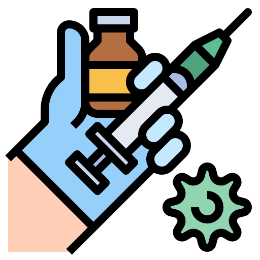 ЭТАП – прошло 1 278 чел.
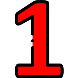 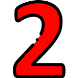 ЭТАП – прошло 1 081 чел.
все добровольцы проходили обязательный доклинический скрининг
обязательным условием участия являлось добровольное согласие на участие в клинических исследованиях
участники клинических исследований находились на контроле у центра телемедицины ДЗМ
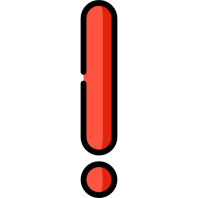 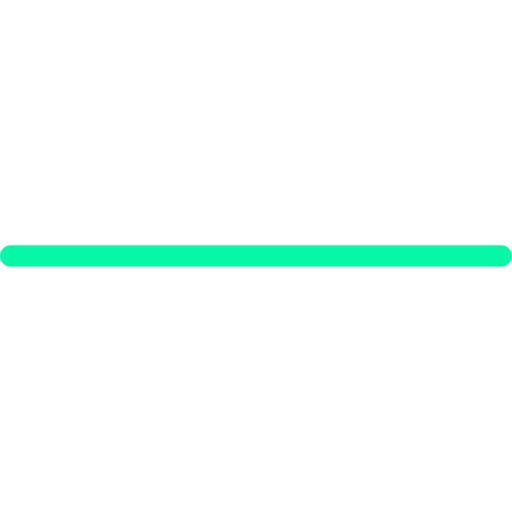 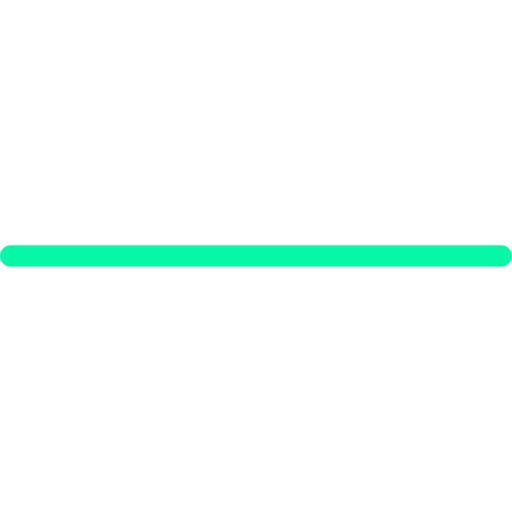 Всего приняло участие в клинических исследованиях 2 882 чел.
Зона скрининга
Зона вакцинации
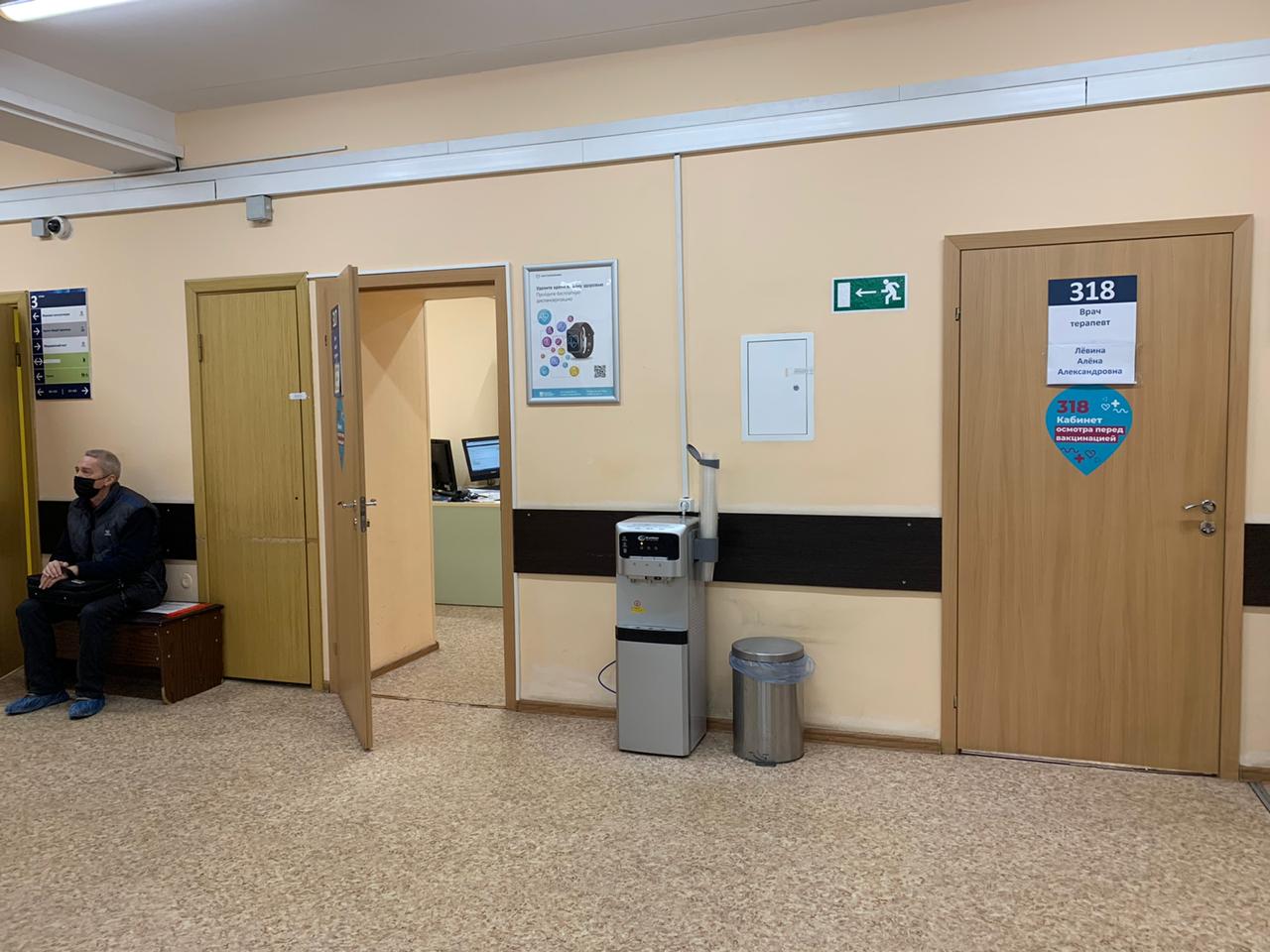 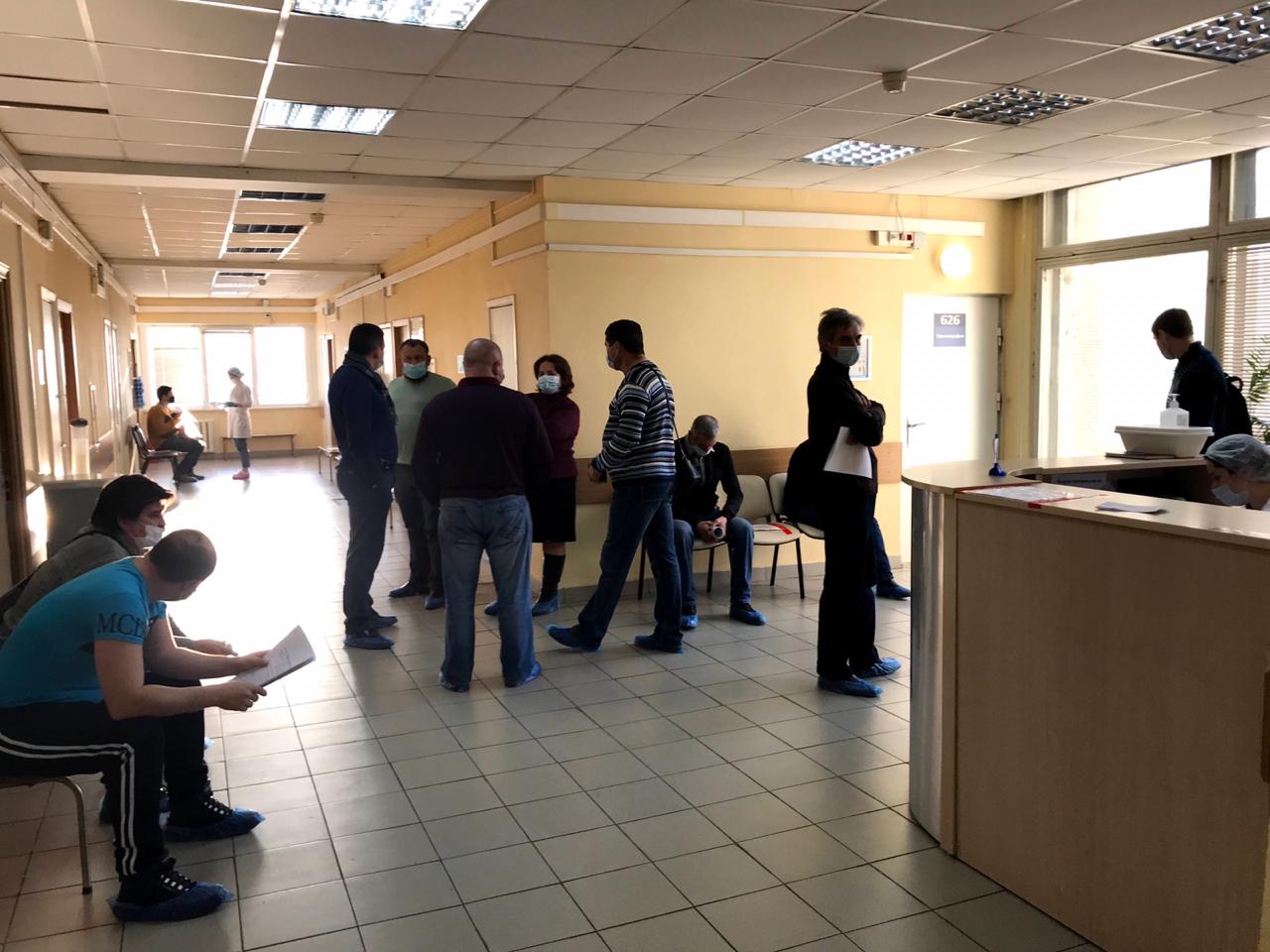 Зона отдыха
Информированное согласие
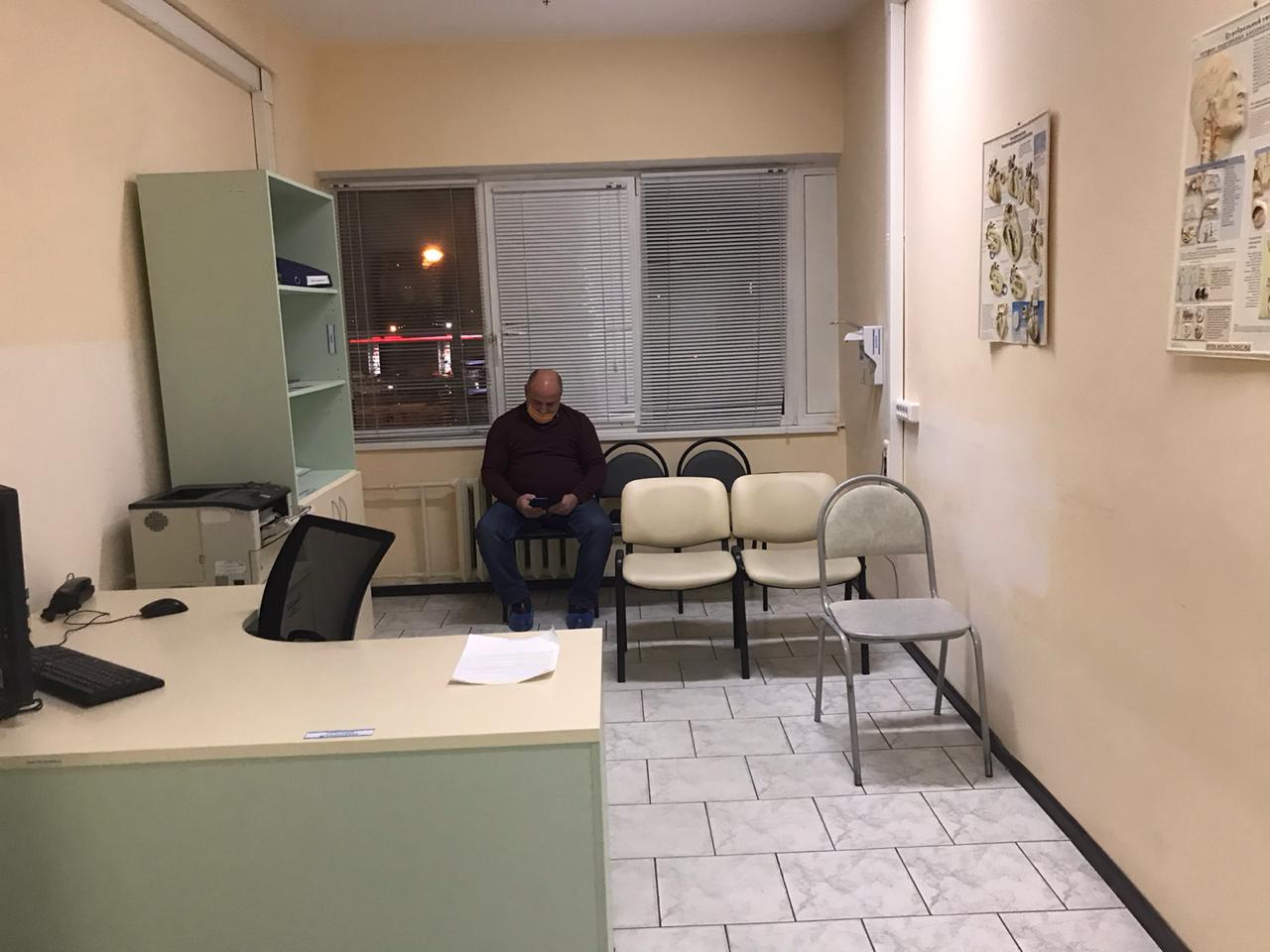 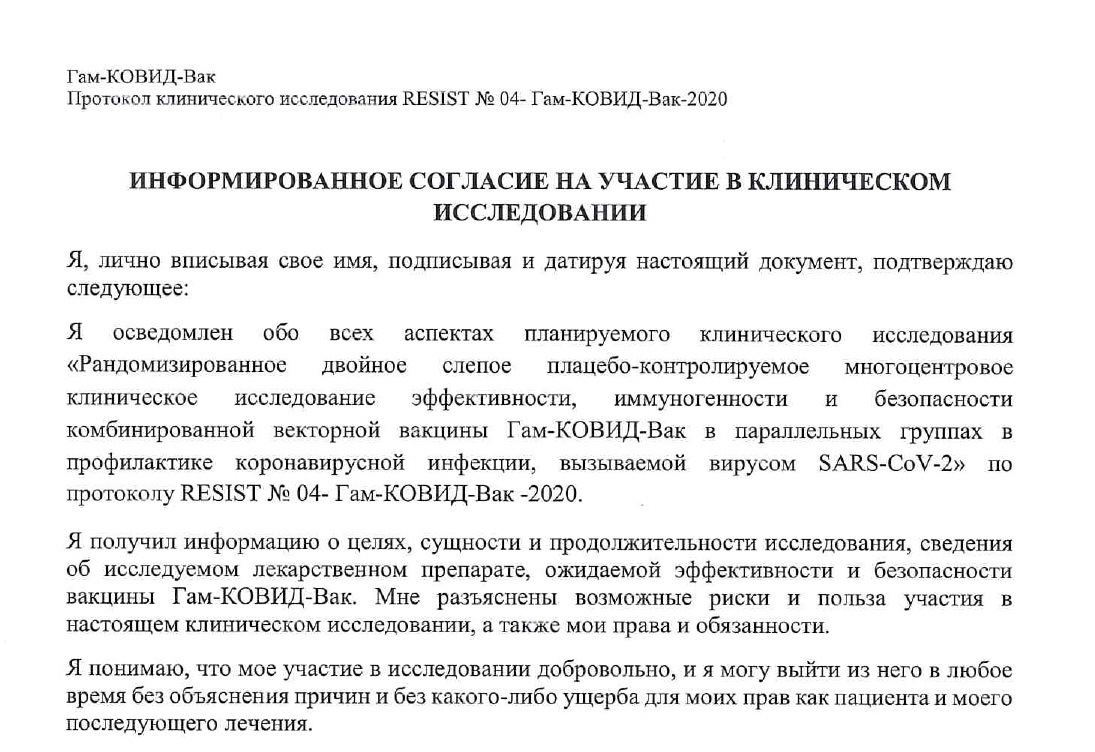 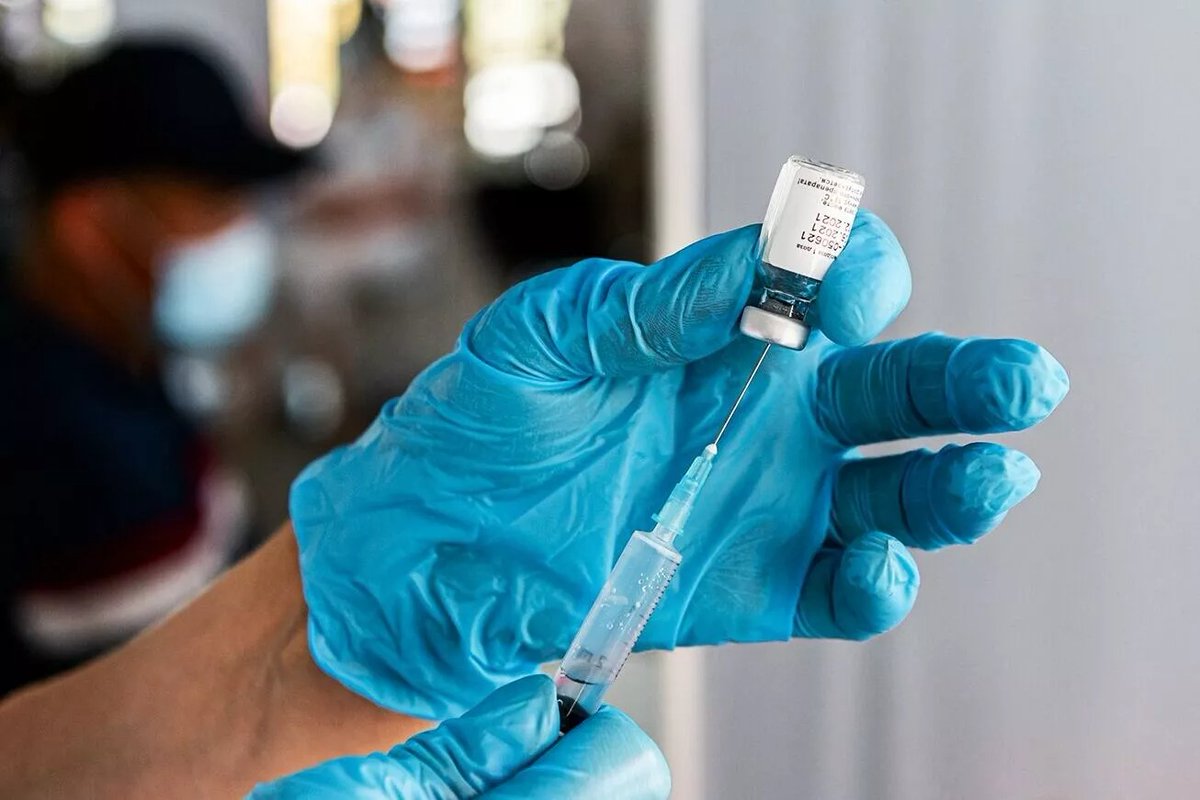 Организованы 2 пункта гражданской вакцинации против COVID-19

- в Филиале № 1 с 05.12.2020 г.

- в Филиале № 3 с 14.01.2021 г.

В 2021 году привито:

V1 – 89 898 чел., из них 29 809 чел. старше 60 лет
В павильоне «Здоровая Москва» привилось 18 055 чел.

V2 – 73 774 чел., из них 22 504 чел. старше 60 лет
В павильоне «Здоровая Москва» привилось 14 739 чел.
Ревакцинировано 12 005 чел.
Кабинеты вакцинации
Хранение вакцины
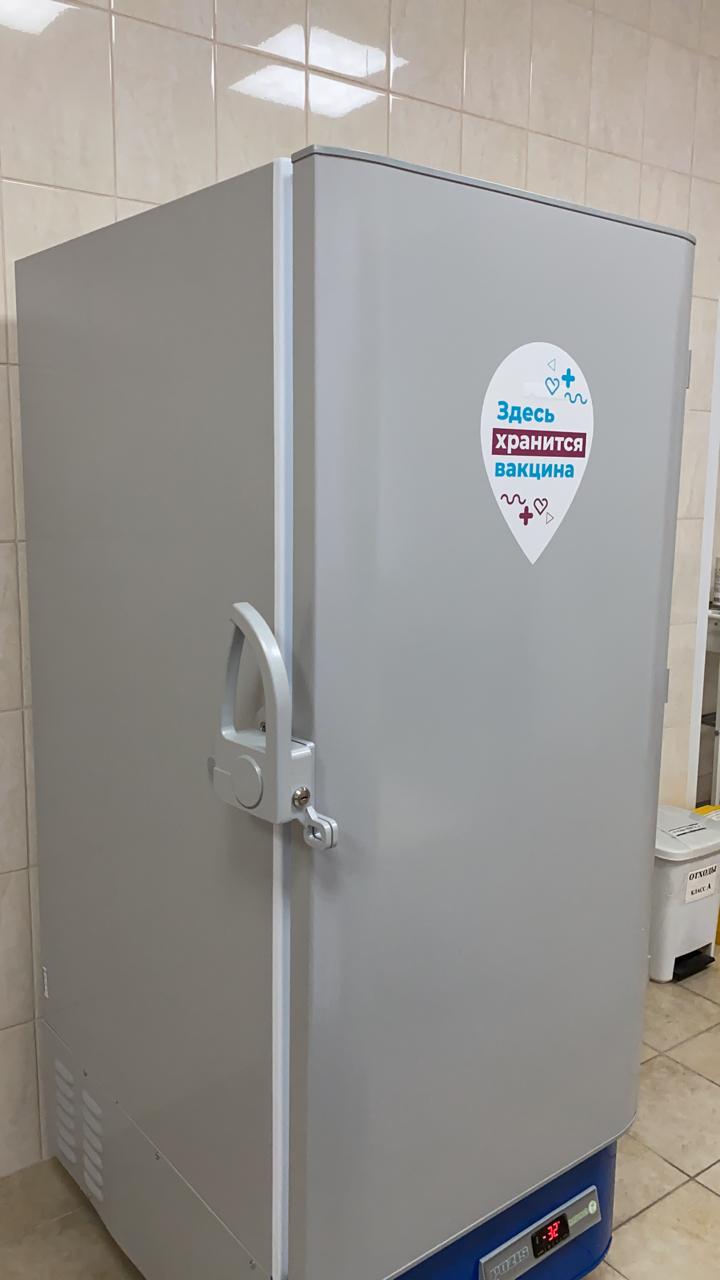 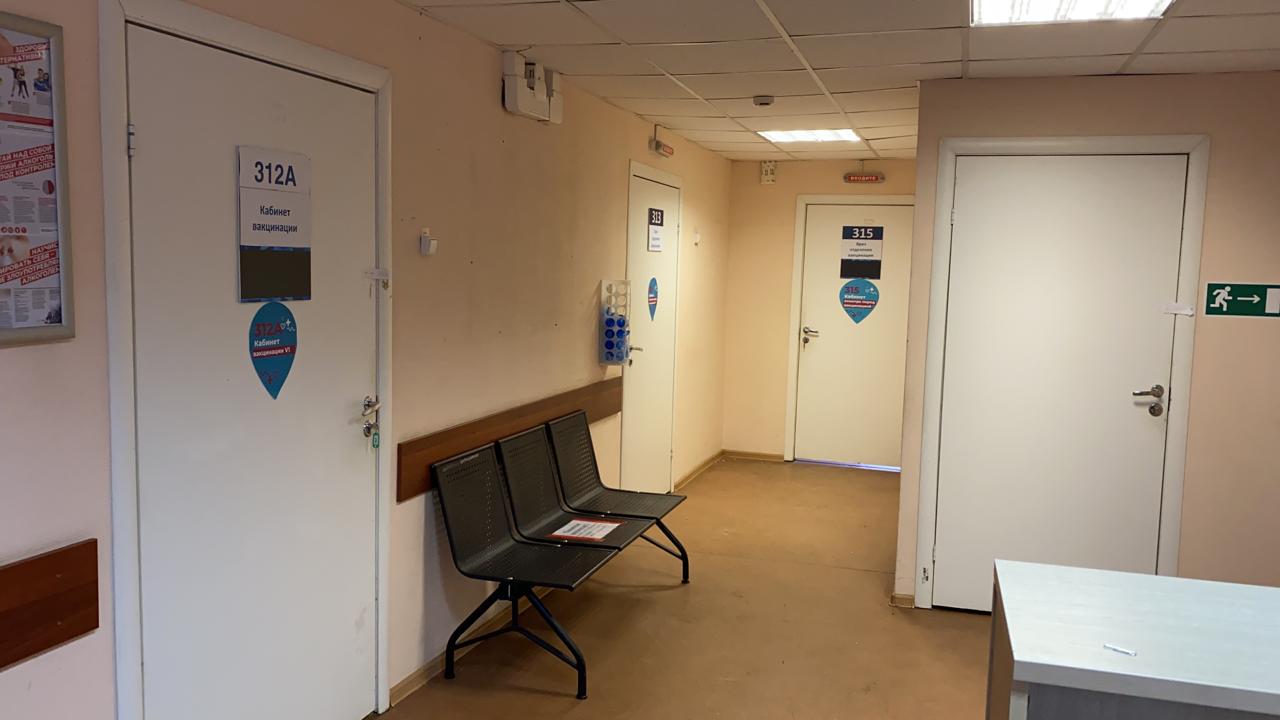 Консультация врача
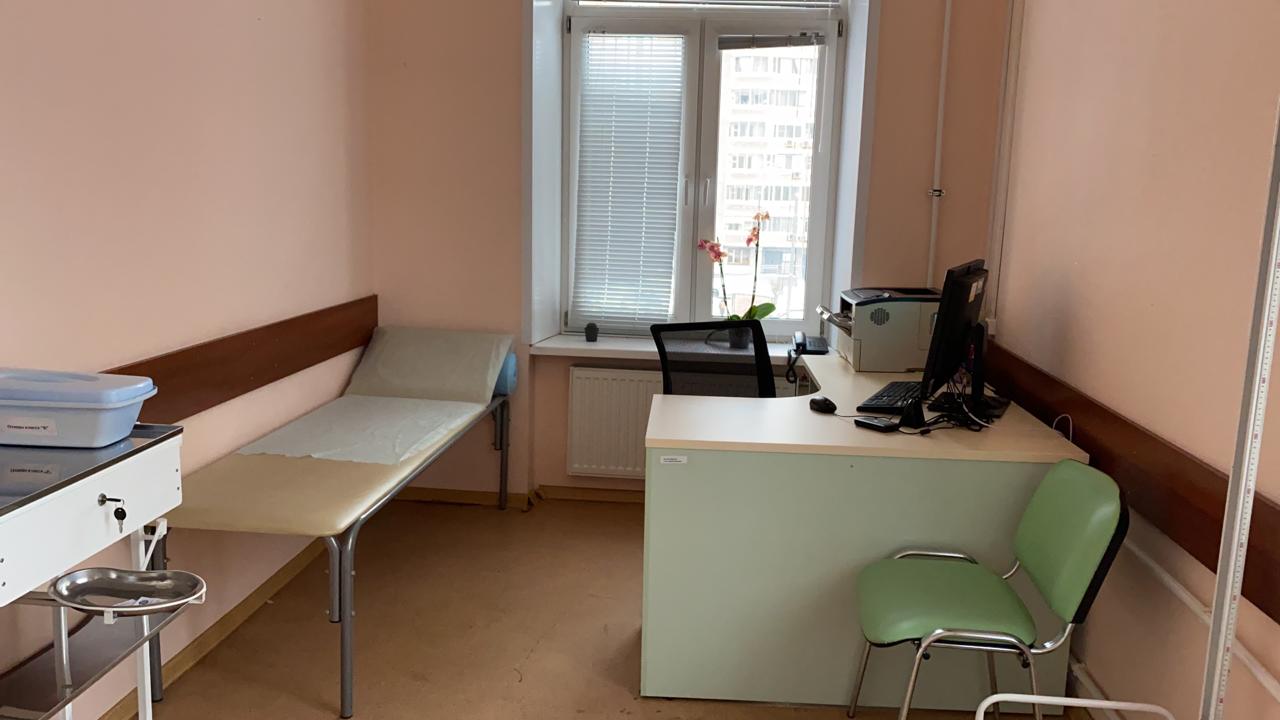 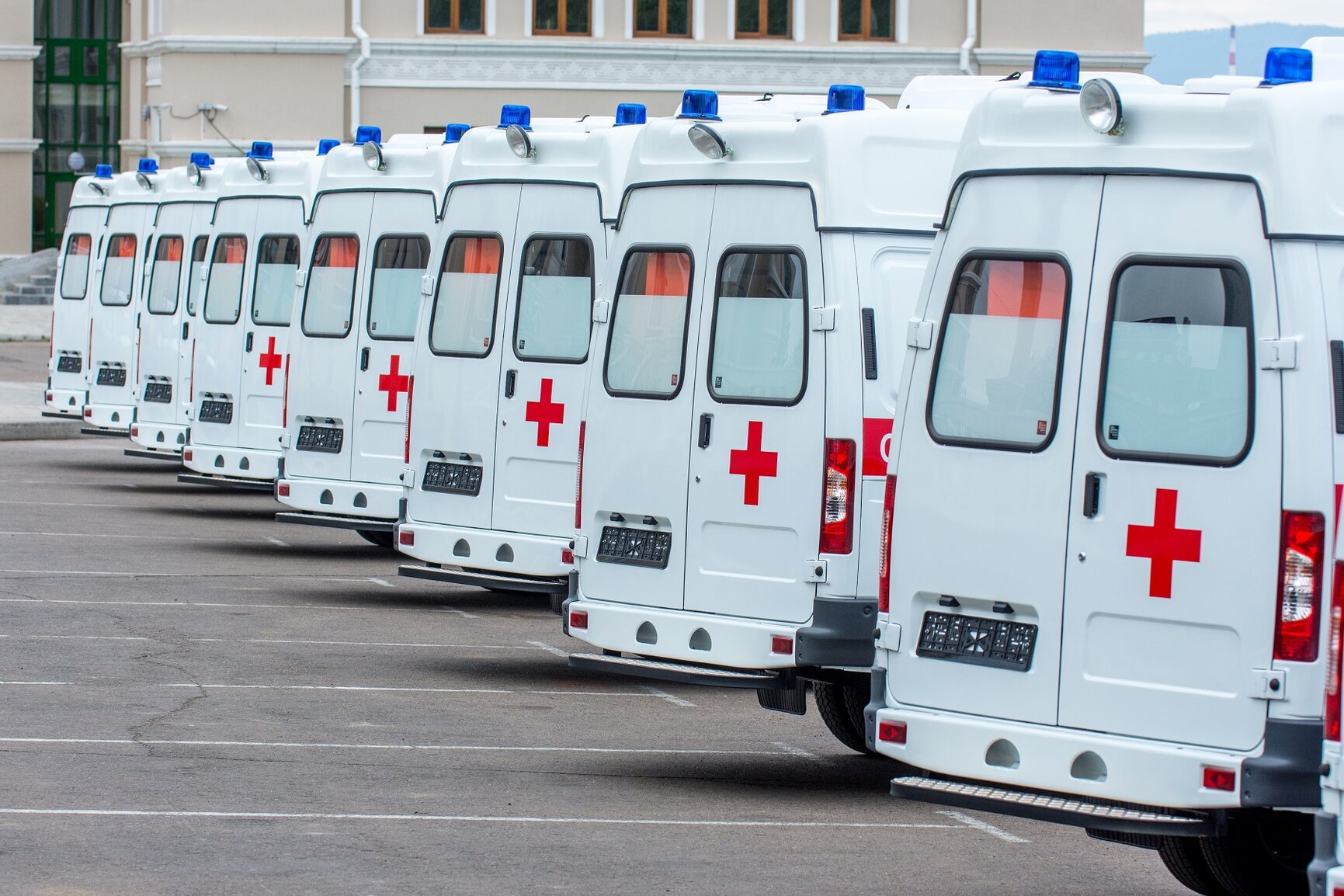 42 523 вызовов мобильных
бригад на дом

28 102 к пациентам с новой коронавирусной инфекцией

14 421 по иным соматическим заболеваниям

Ежедневно работает по 10 ковидных бригад в смену и 3 бригады  на иные вызовы
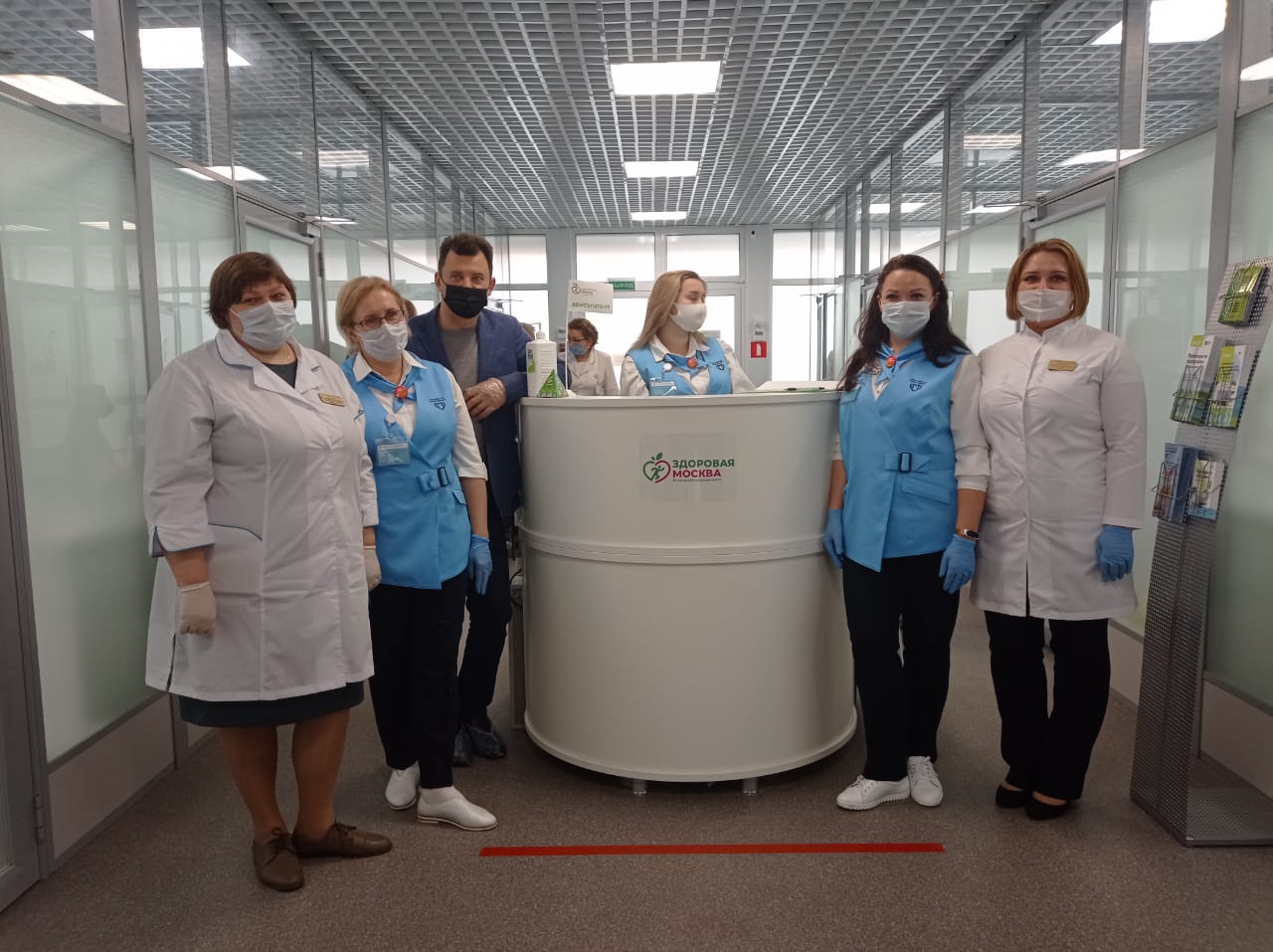 Павильон «Здоровая Москва» работал с 11.05.2021 г. по 01.10.2021 г.
Всего за этот период павильон посетило 7 345 человек
Из них:
- диспансеризацию прошли 3 747 человек
- углубленную диспансеризацию после перенесенного ковида прошли 3 598 человек (мужчин 1 118, женщин 2 480, трудоспособных 1929, 60+ 1 669 человек)
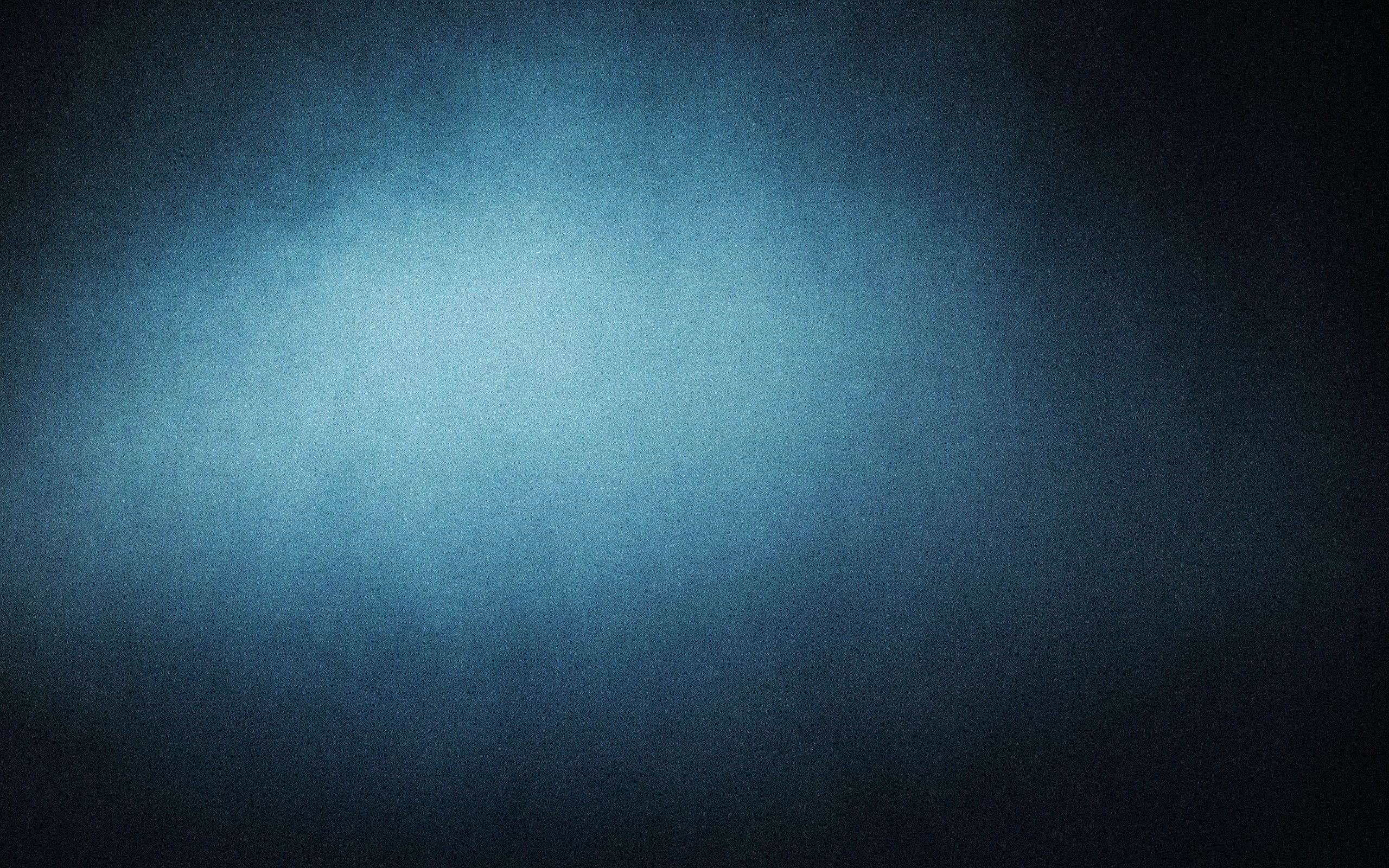 ГП № 170 ДЗМ
 НАГРАЖДЕНА ГРАНТОМ ПРАВИТЕЛЬСТВА МОСКВЫ «РАННЯЯ ДИАГНОСТИКА. РАК ПОБЕДИМ»
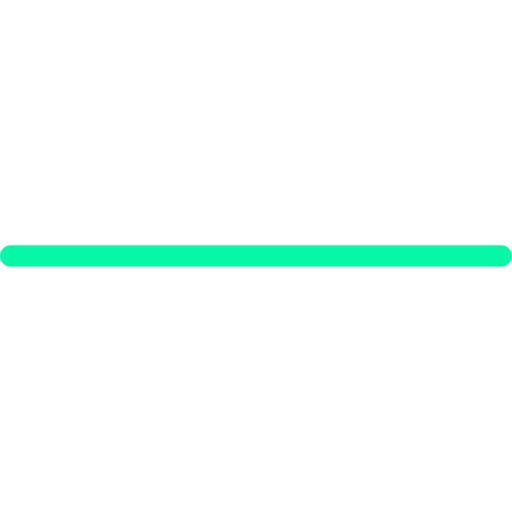 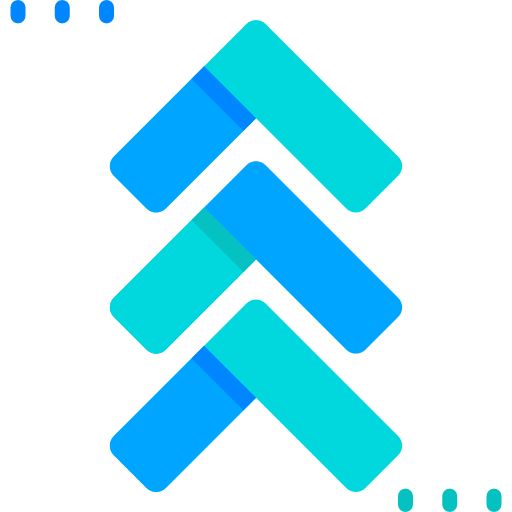 РАННЯЯ ДИАГНОСТИКА РАКА МОЛОЧНОЙ ЖЕЛЕЗЫ
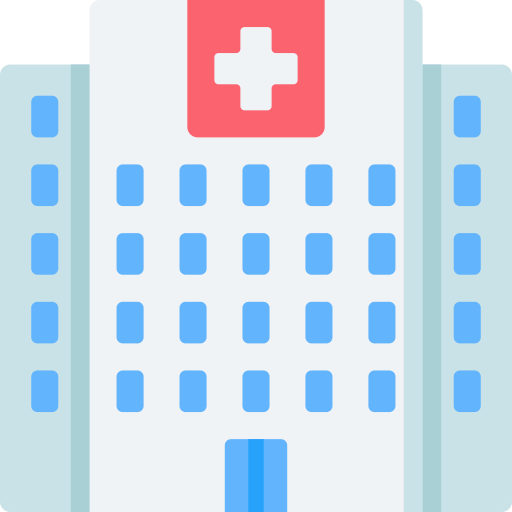 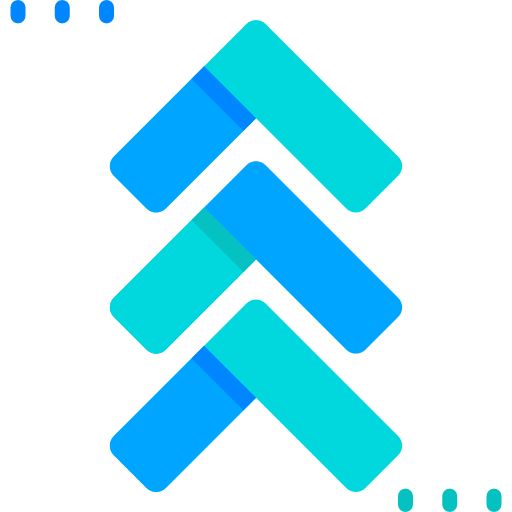 РАННЯЯ ДИАГНОСТИКА РАКА ЛЕГКИХ
ПАЦИЕНТЫ НАПРАВЛЯЮТСЯ В ГКБ ИМ. В.М. БУЯНОВА И ГКБ ИМ. С.П. БОТКИНА НА ГАСТРОСКОПИЮ И КОЛОНОСКОПИЮ
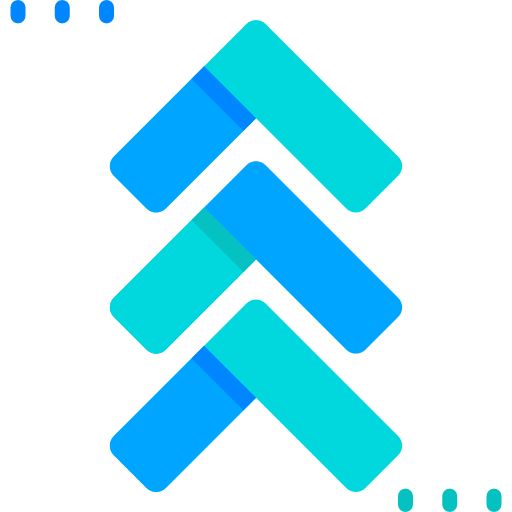 РАННЯЯ ДИАГНОСТИКА РАКА ШЕЙКИ МАТКИ
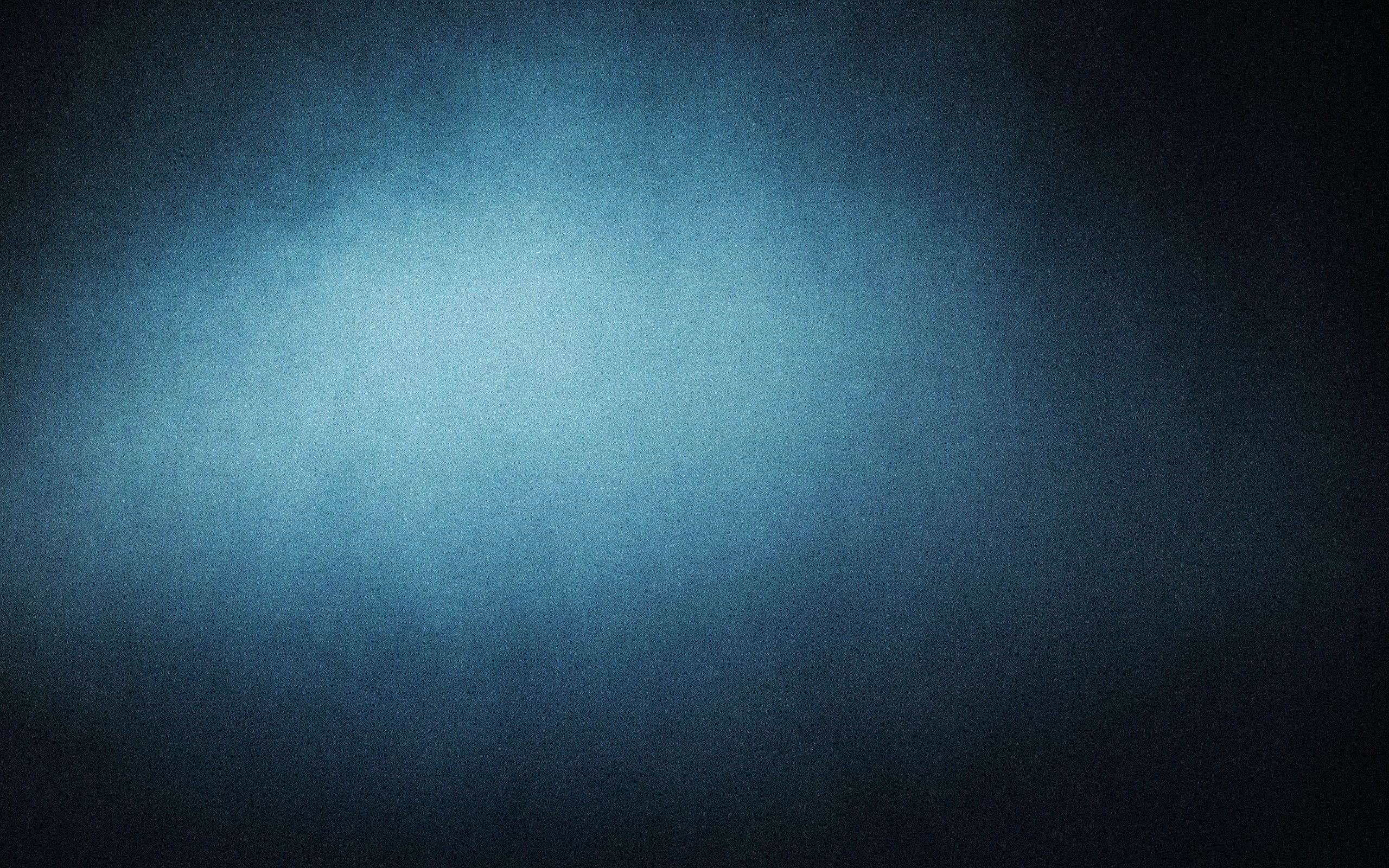 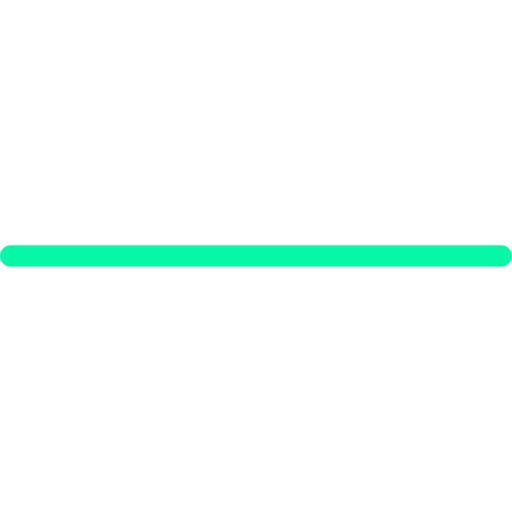 МЕДИЦИНСКОЕ И ЛЕКАРСТВЕННОЕ ОБЕСПЕЧЕНИЕ ЛЬГОТНЫХ КАТЕГОРИЙ ГРАЖДАН
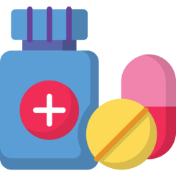 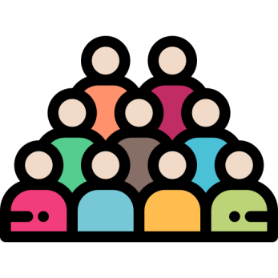 Общее количество пациентов из числа льготных категорий граждан составляет 19 208 чел.
Суммарная стоимость льготных рецептов составила более 262 млн. руб.
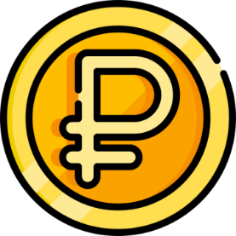 Участие в эксперименте по расширению возможностей реализации права на получение мер социальной поддержки  по обеспечению лекарственными препаратами.
В 2021 году принято 228 рецептов на сумму
11 млн. руб.
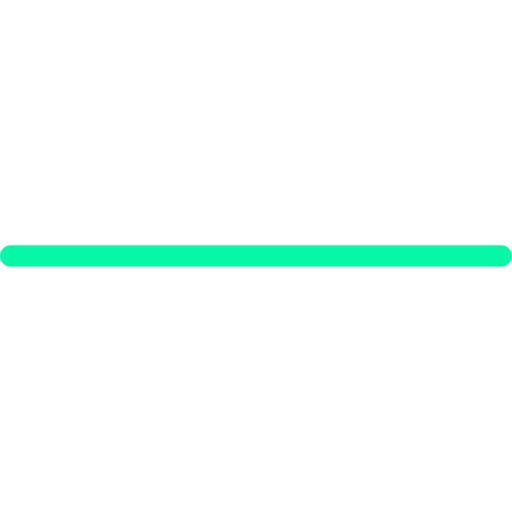 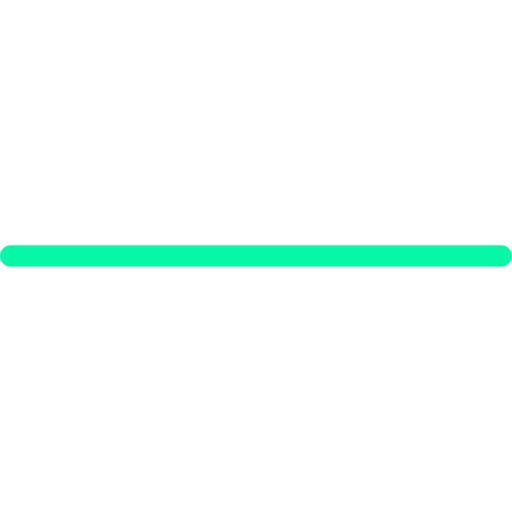 Среди прикрепленного населения
47 ветеранов ВОВ и 9 жителей блокадного Ленинграда
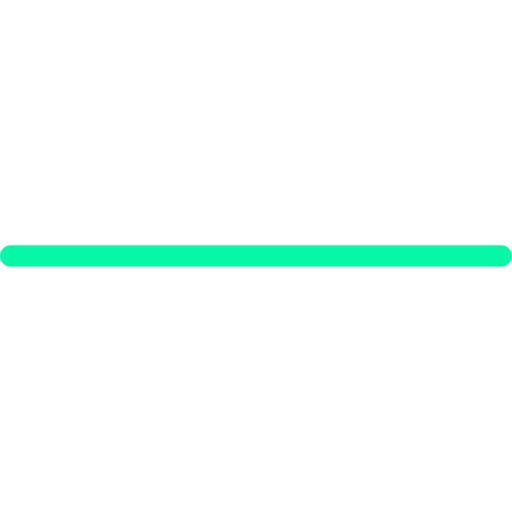 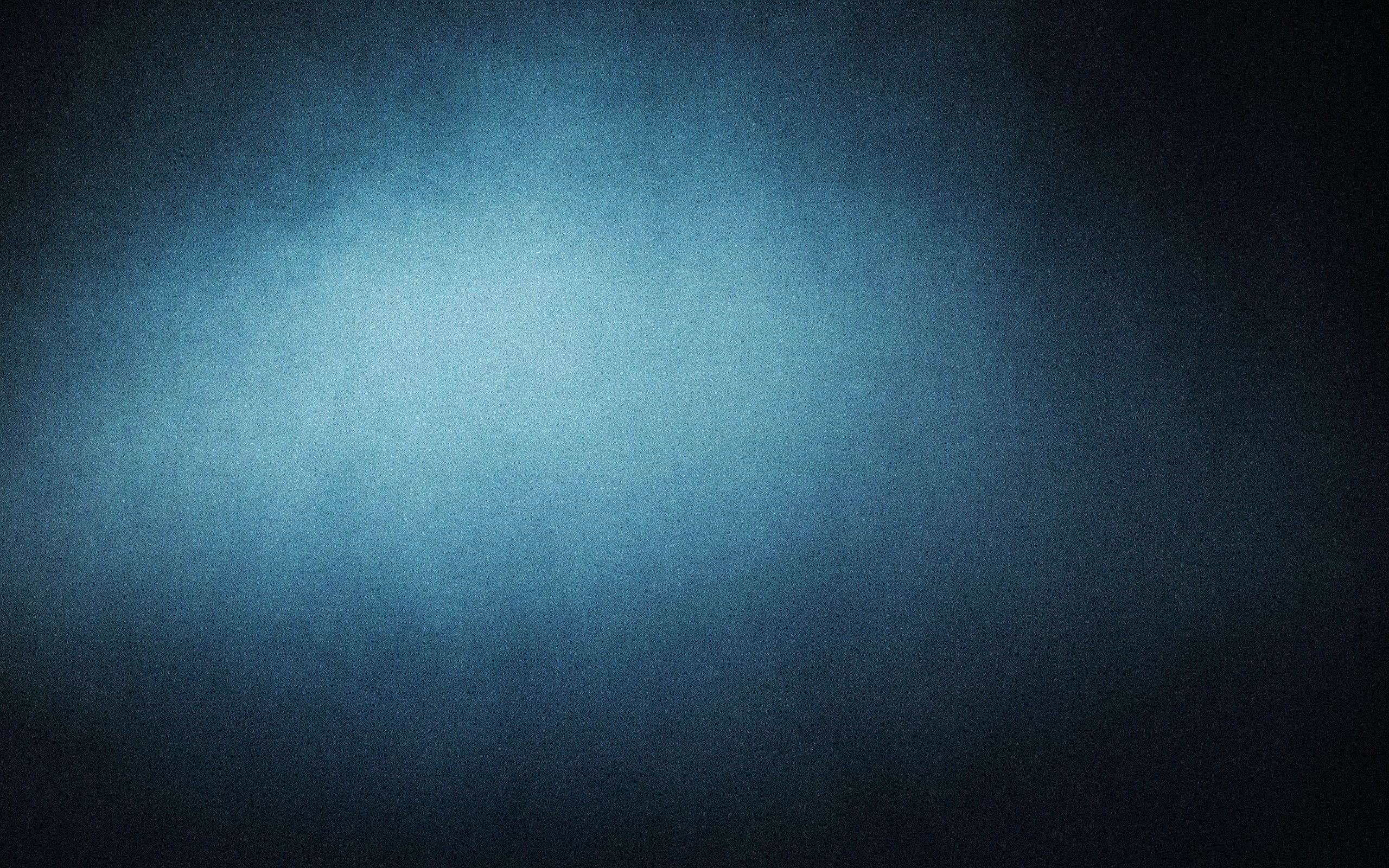 УСТАНОВКА АППАРАТА МРТ
Охват всех категорий пациентов: тучные,  страдающие кифозом, пациенты с нарушением дыхания, болевым синдромом, ограниченной подвижностью, клаустрофобией и склонностью к беспокойству
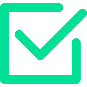 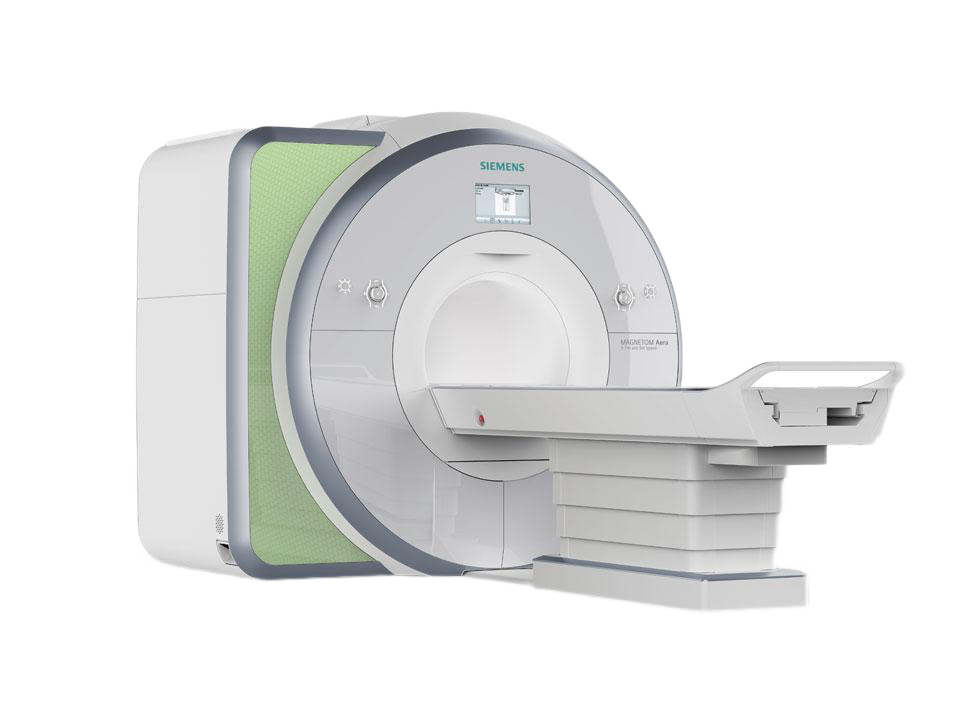 Снижение применения седативных препаратов  за счет минимизации вероятности возникновения клаустрофобии
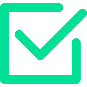 Более комфортные условия для пациентов благодаря 70-см открытому туннелю и малой длине системы
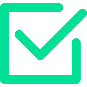 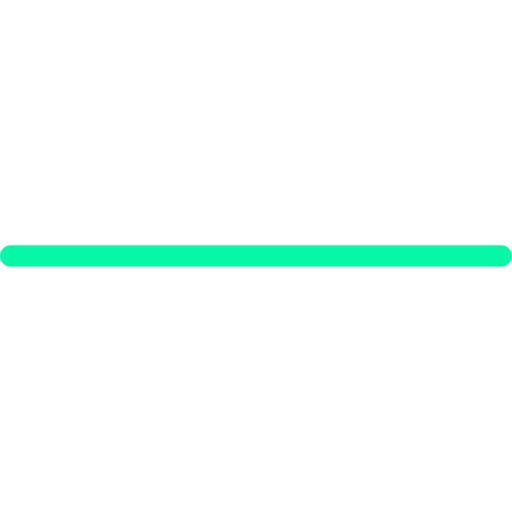 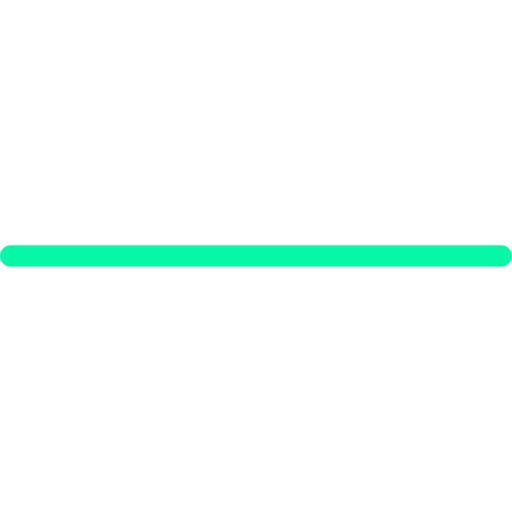 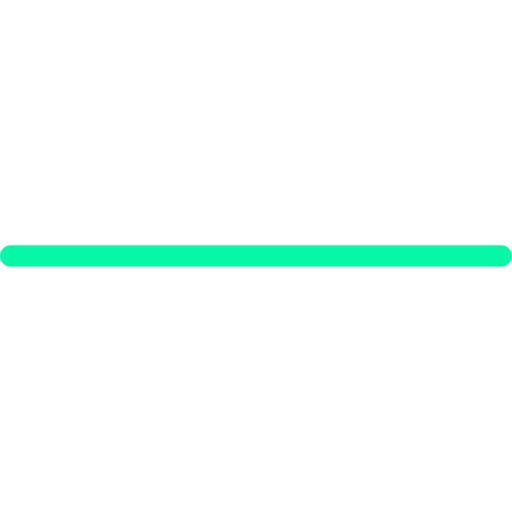 MAGNETOM Aera позволяет проводить исследования экспертного уровня для самых сложных диагностических задач
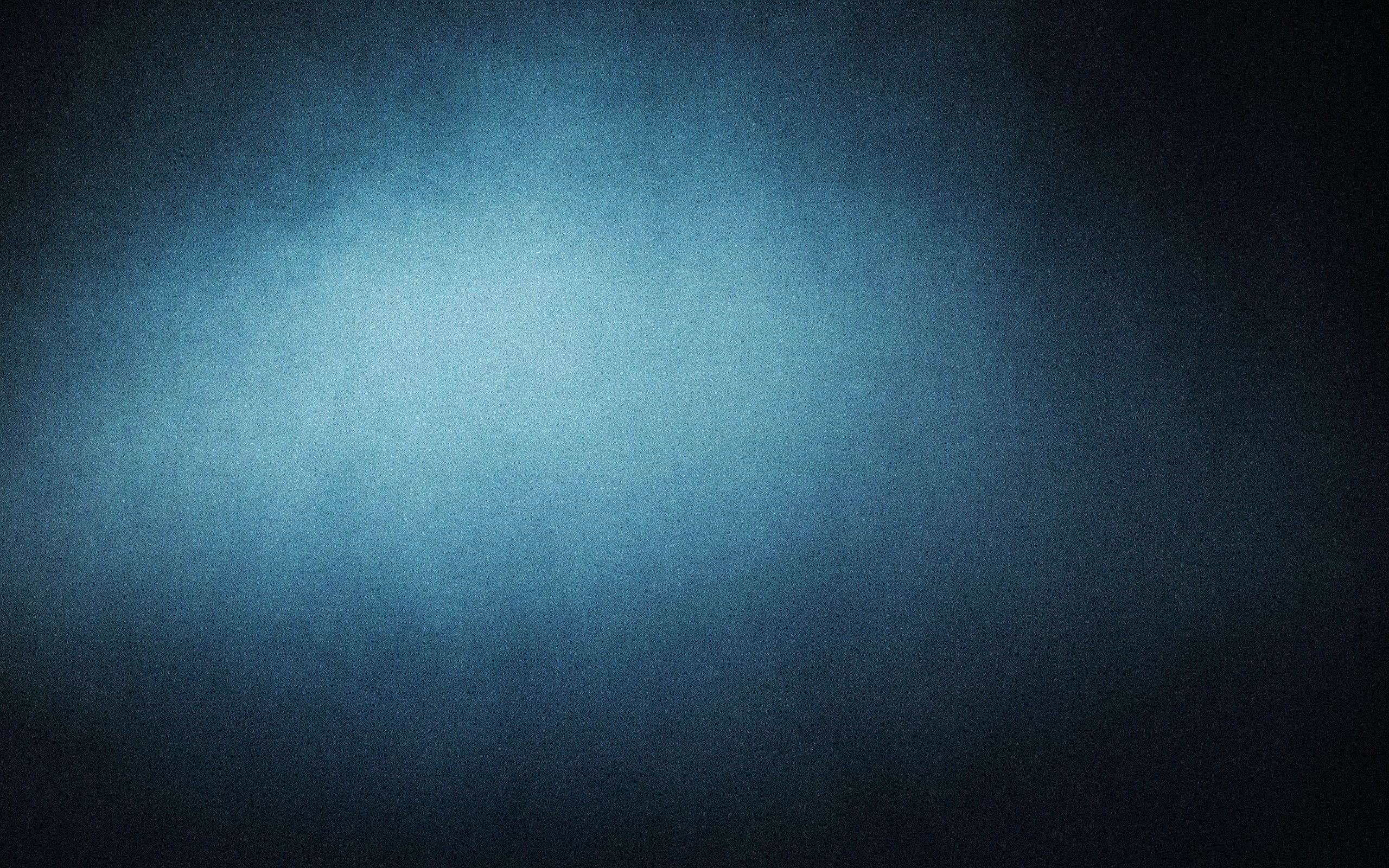 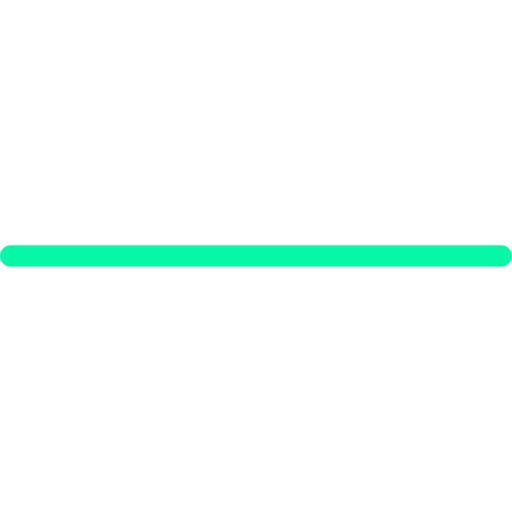 ПОЛУЧЕНИЕ НОВОГО МЕДИЦИНСКОГО ОБОРУДОВАНИЯ В 2022 ГОДУ
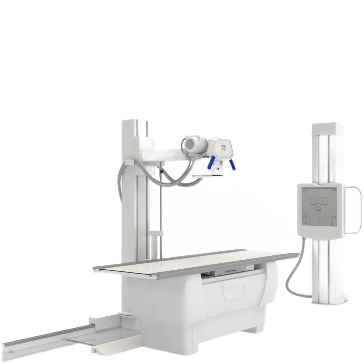 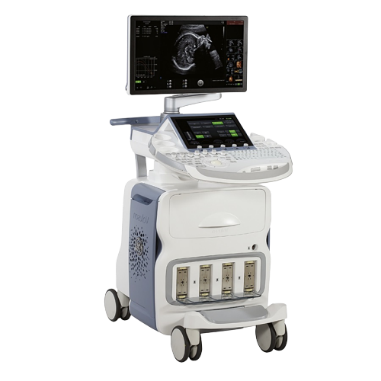 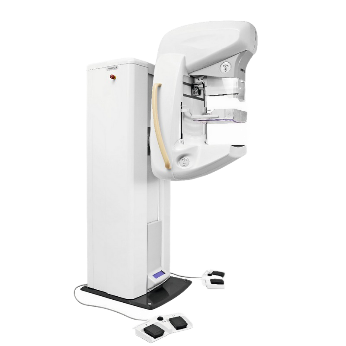 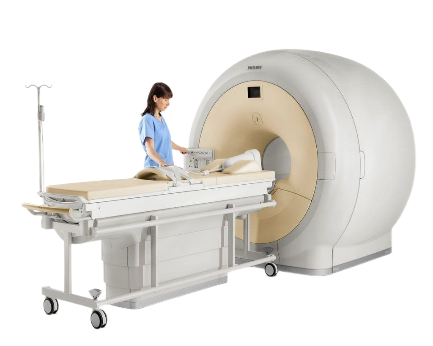 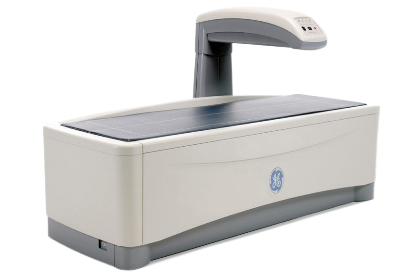 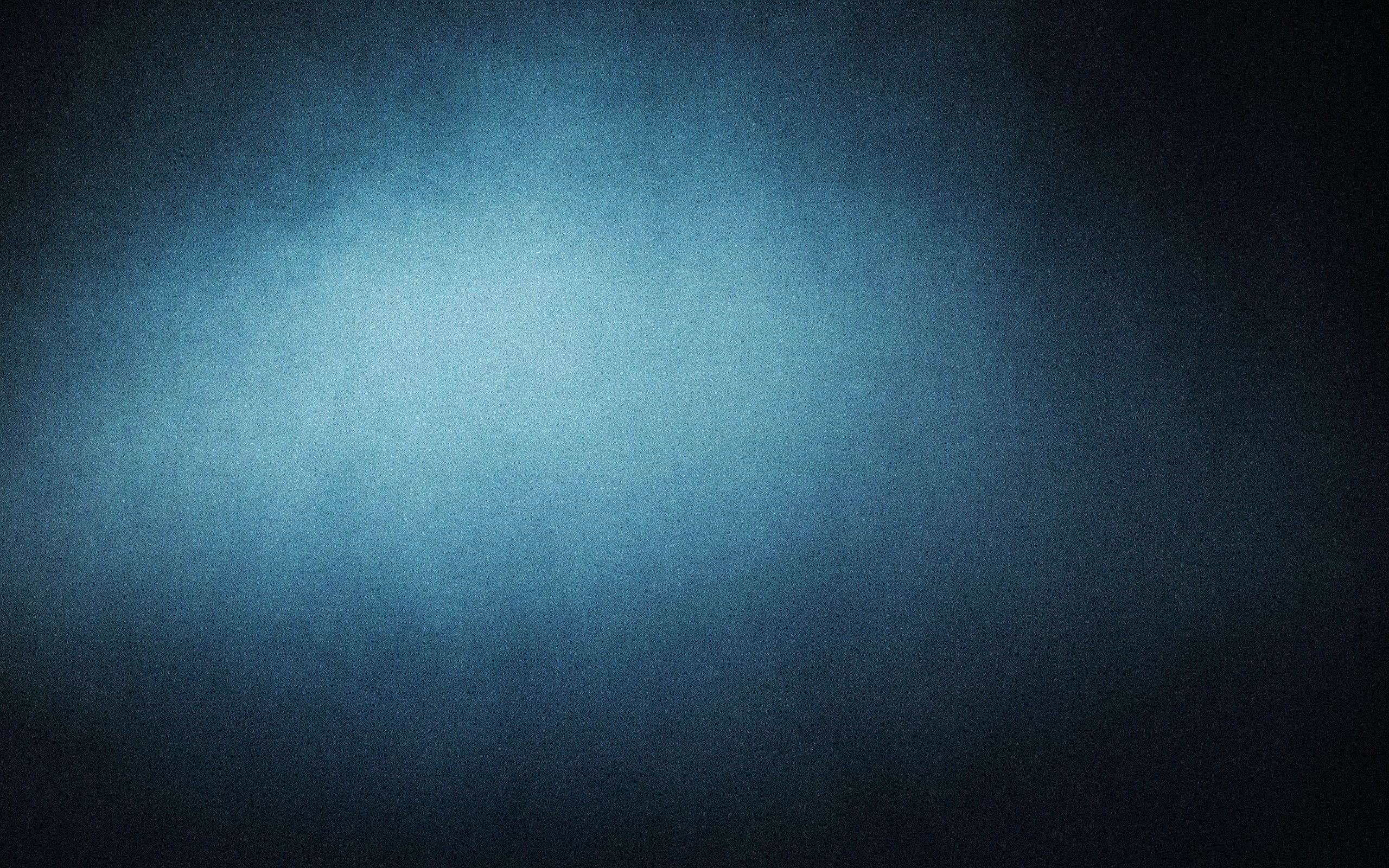 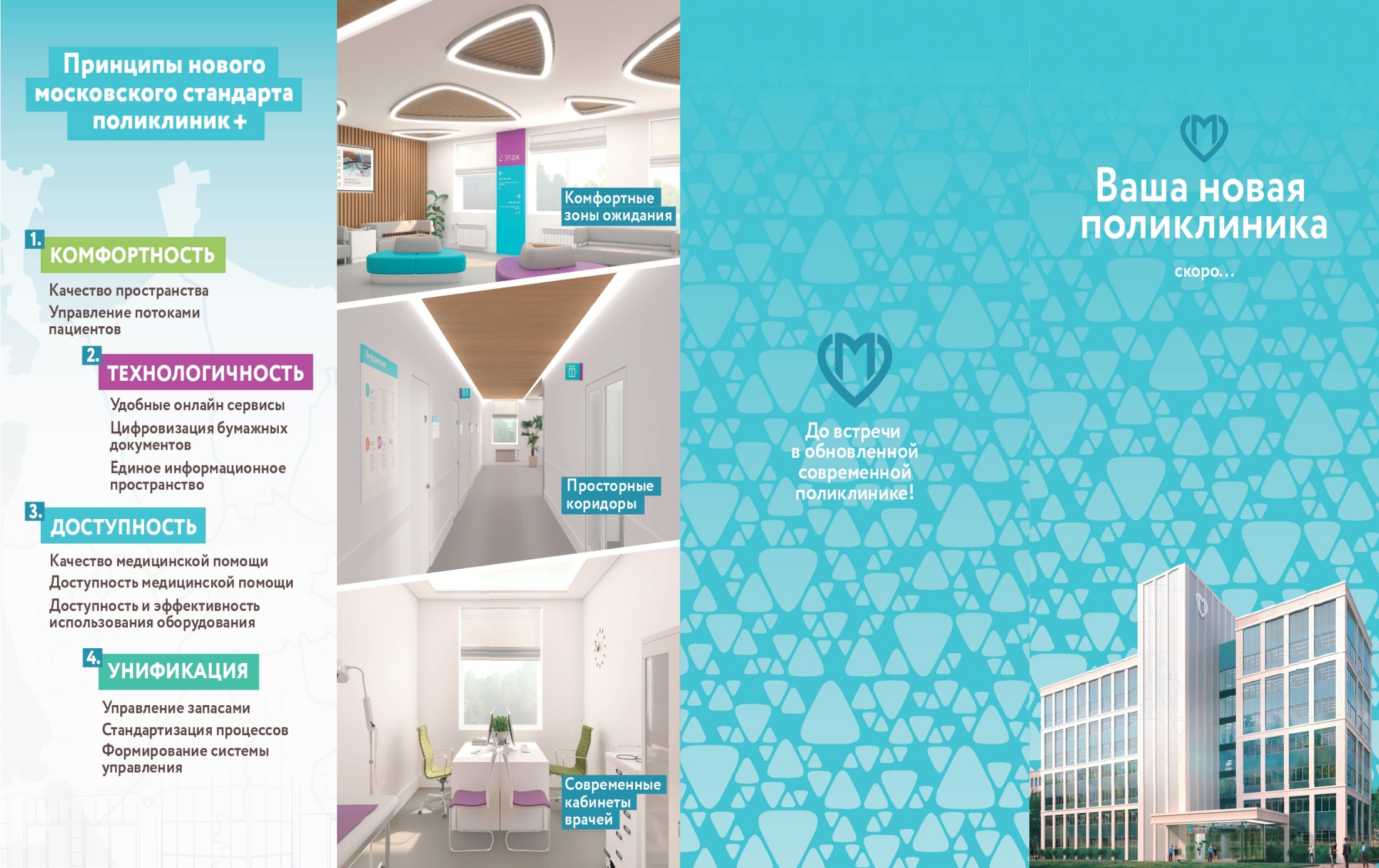 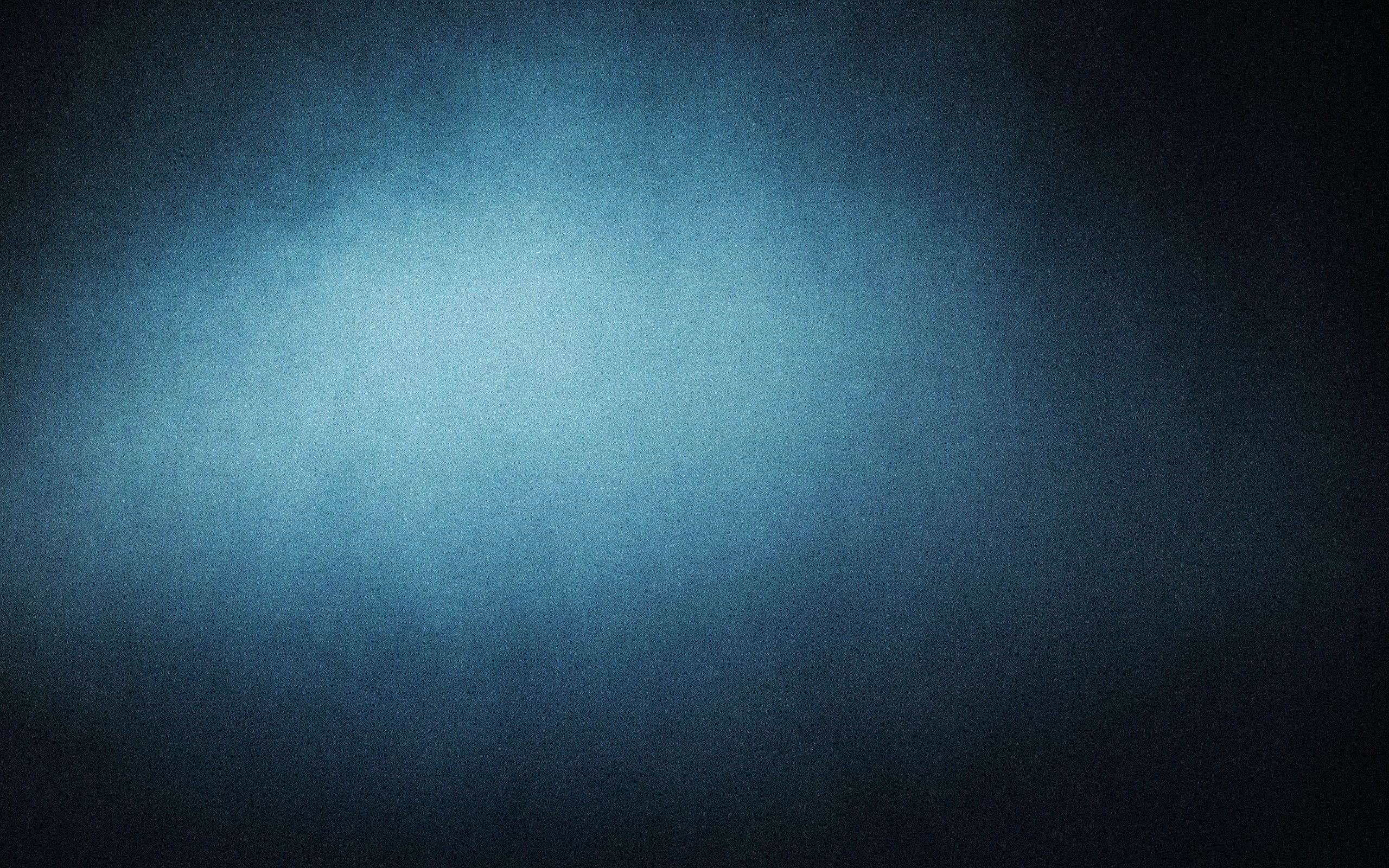 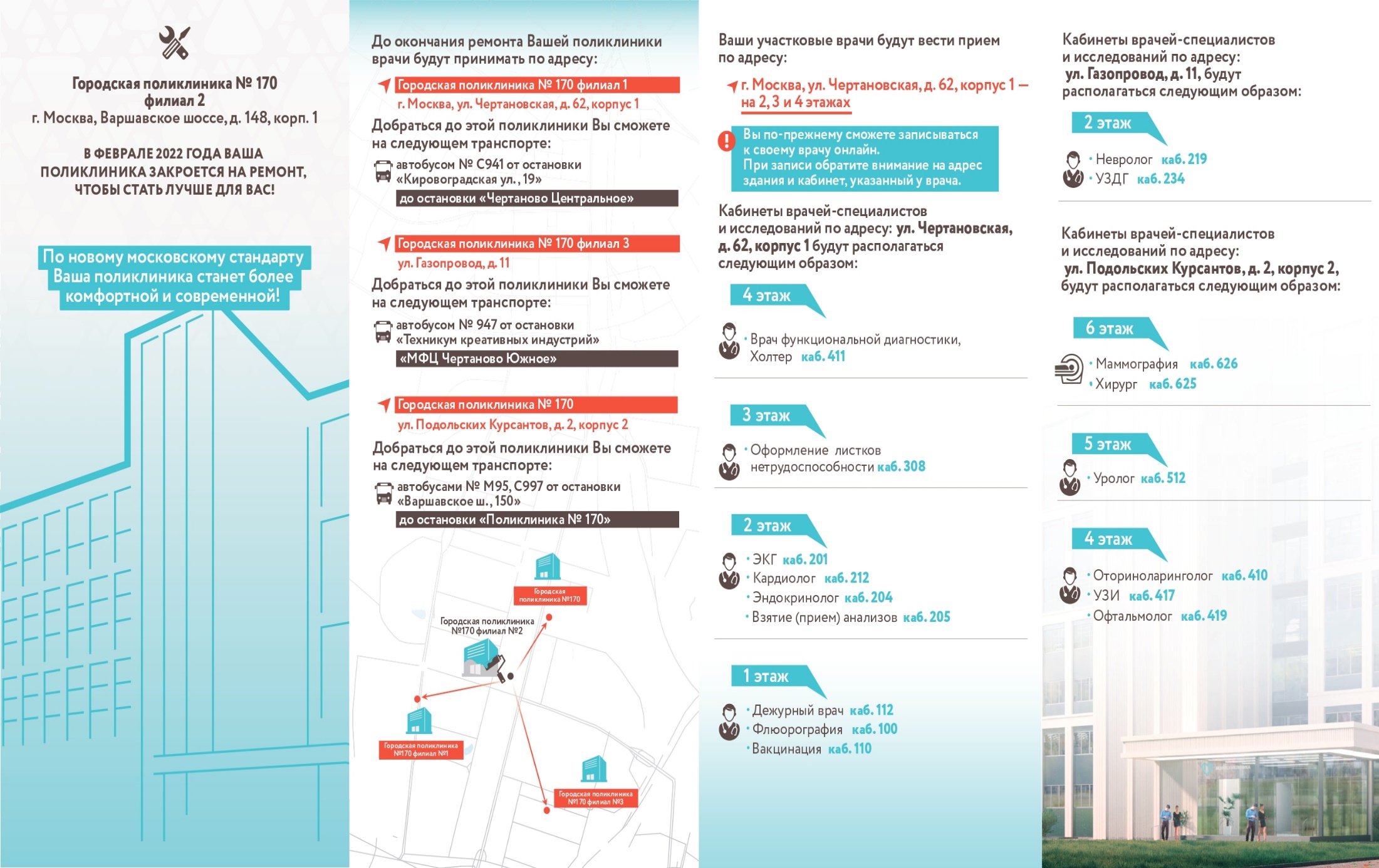 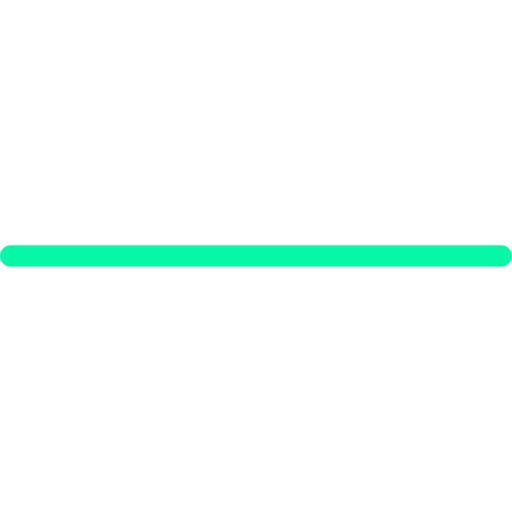 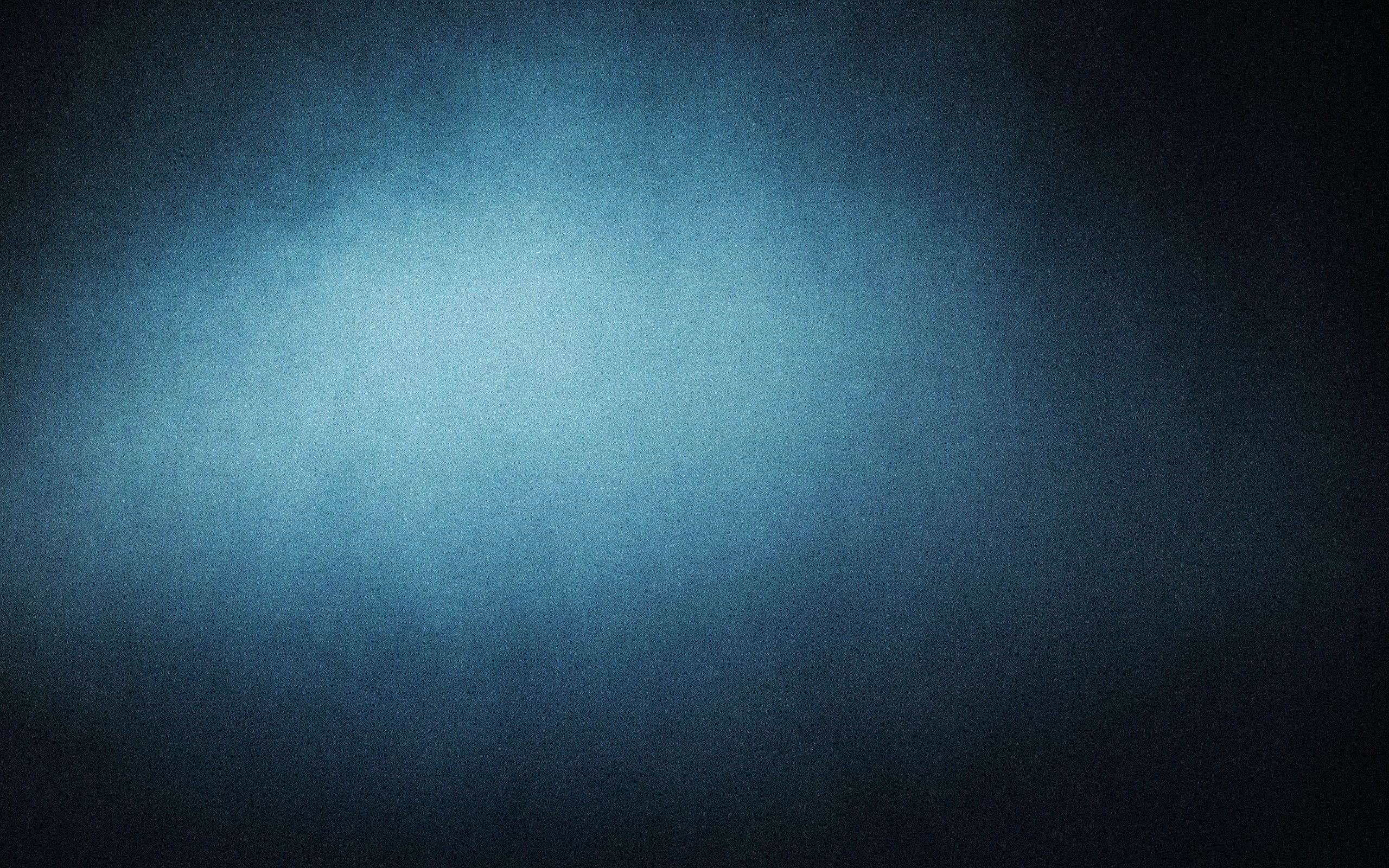 ЗАДАЧИ НА 2022 ГОД
осуществление мероприятий повышенной готовности по борьбе с коронавирусной инфекцией COVID-19

массовая вакцинация от COVID-19

капитальный ремонт Филиала № 2

активное привлечение общественных организаций к решению вопросов социальной поддержки населения

осуществление мер по социальной поддержке и защите работников здравоохранения в условиях борьбы с новой коронавирусной инфекцией (постановление Правительства РФ от 30.10.2020 № 1762)

дальнейшее улучшение доступности и качества оказания первичной медико-санитарной помощи населению
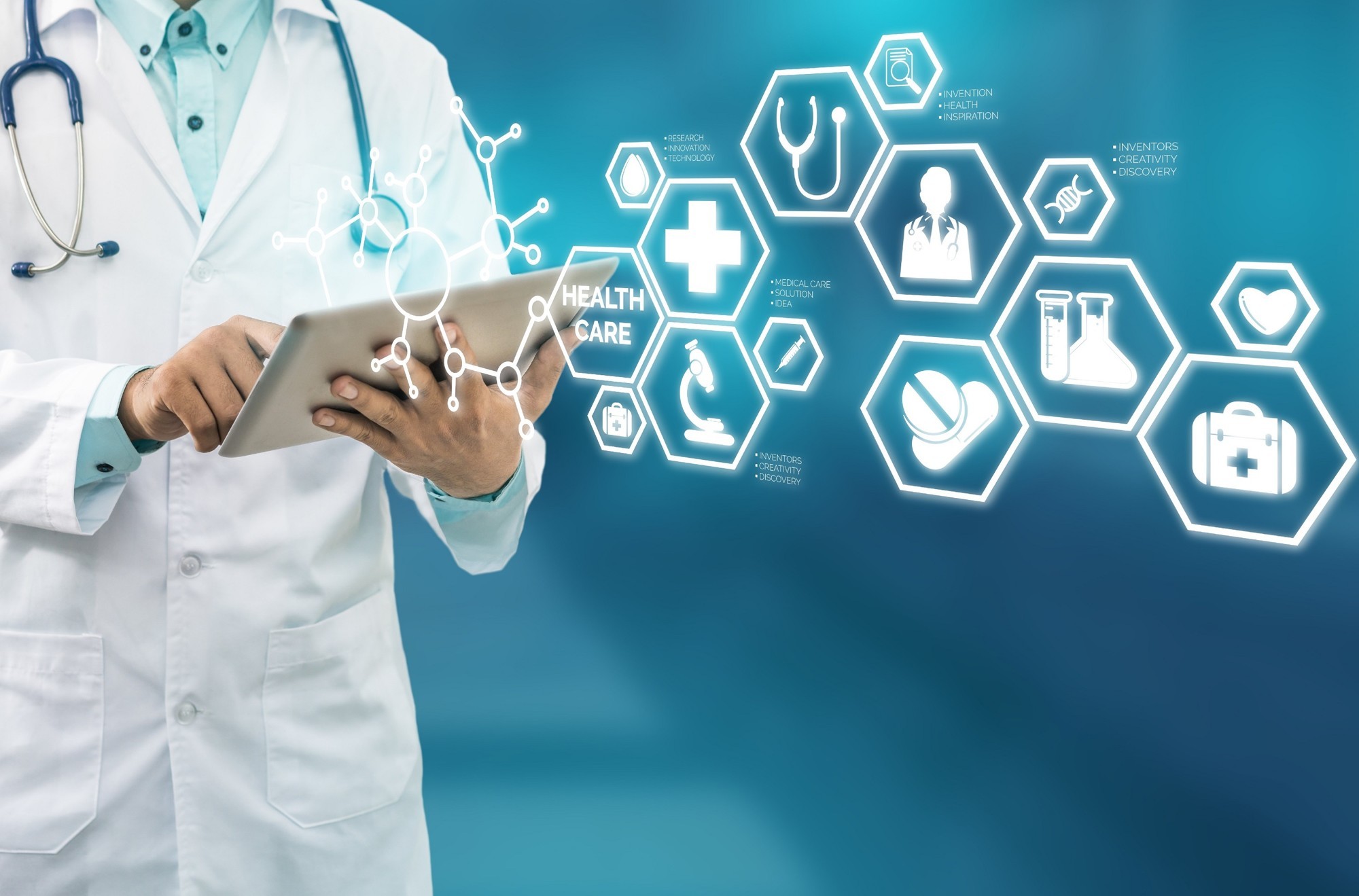 Спасибо за внимание!